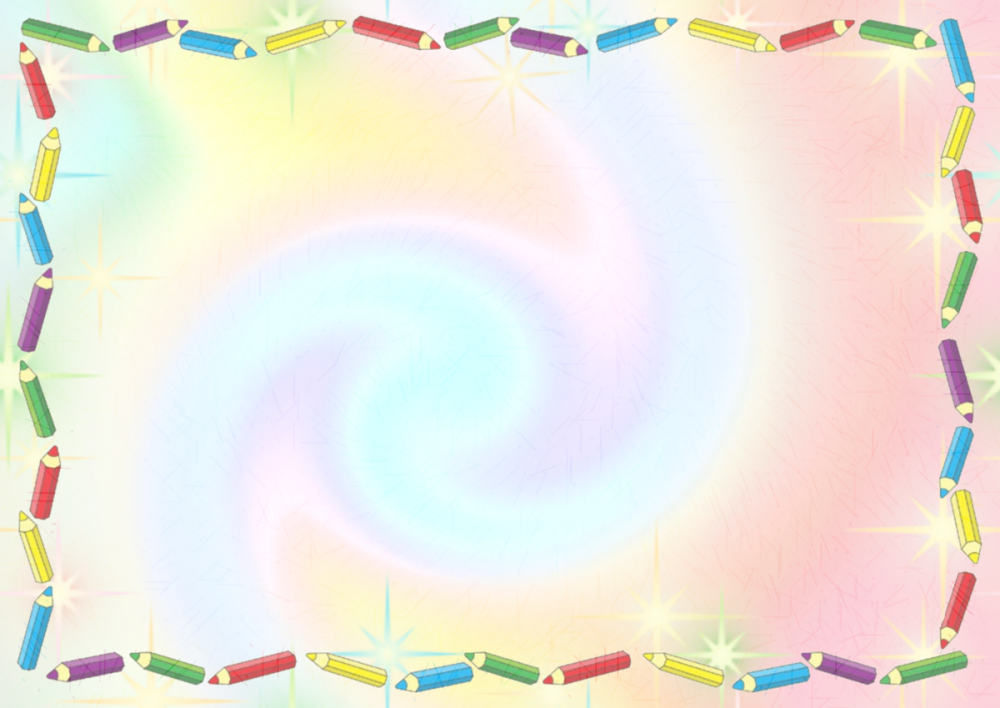 Государственное бюджетное дошкольное образовательное учреждение 
детский сад № 101 компенсирующего вида 
Фрунзенского района Санкт-Петербурга
Потенциал арт-педагогических технологий
в духовно-нравственном воспитании
 дошкольников с ОВЗ
2023 г.
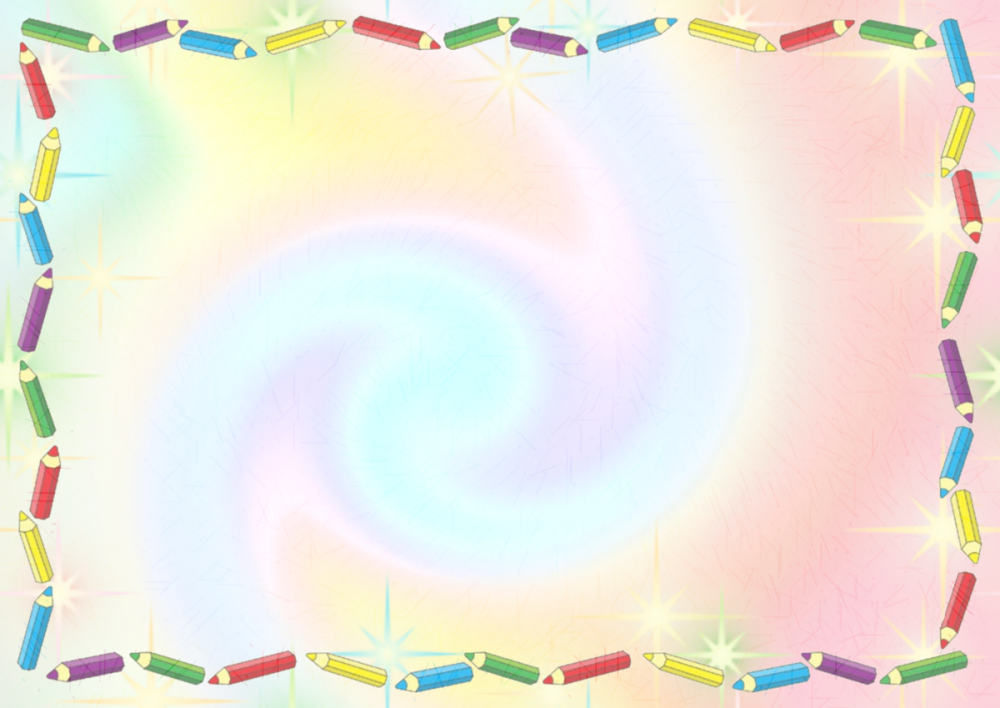 Как достичь цели?
Работа с картиной
Работа с вещью
Работа с иллюстрацией в контексте 
литературного произведения
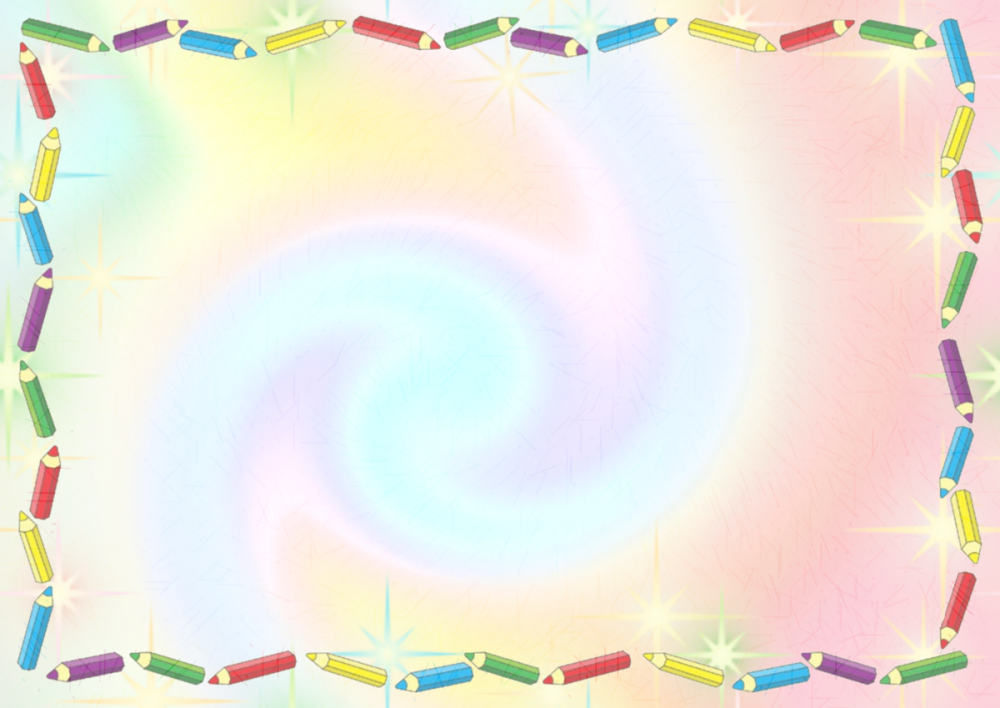 Младший возраст
Арт-практика «Под грибом»
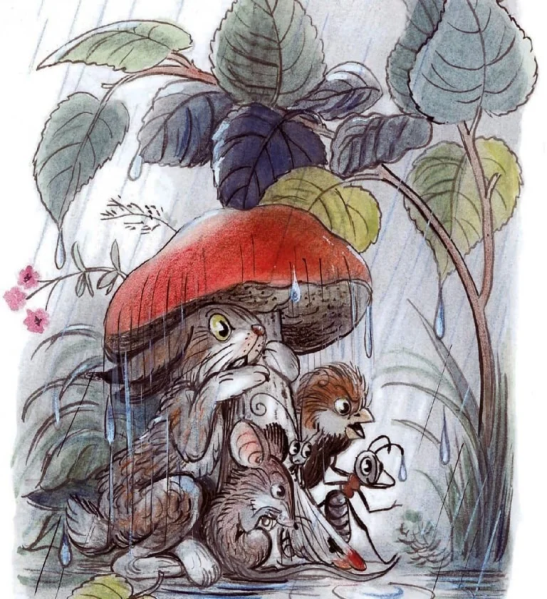 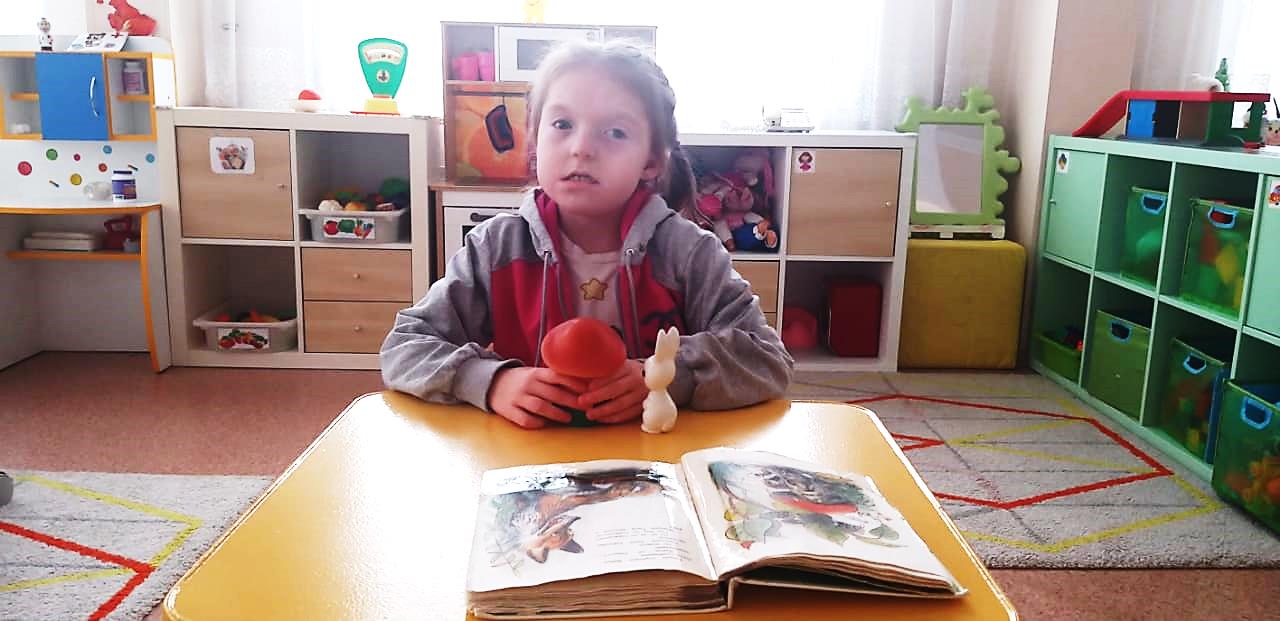 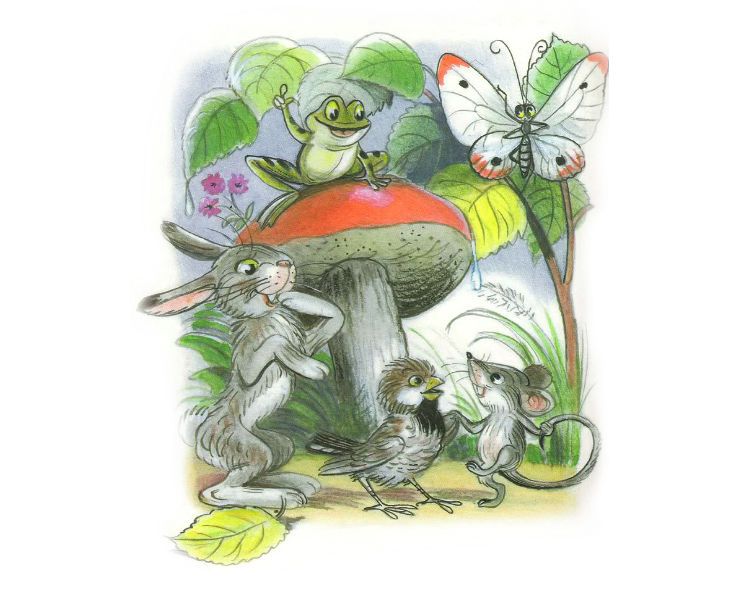 Владимир Григорьевич Сутеев
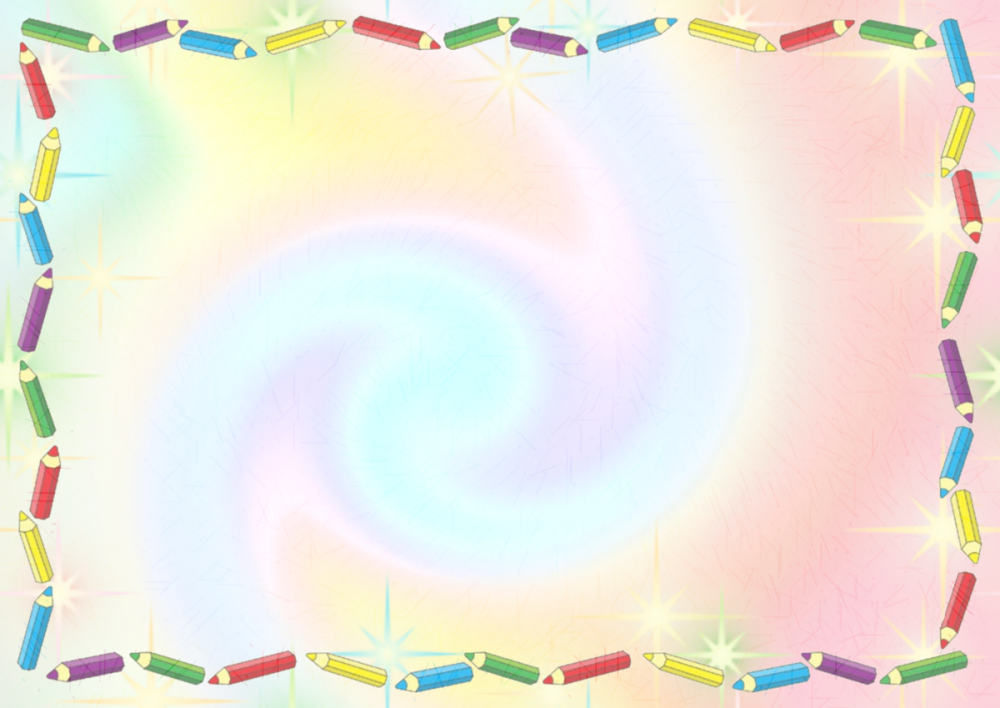 Младший возраст
Арт-практика «Овощи в баночках»
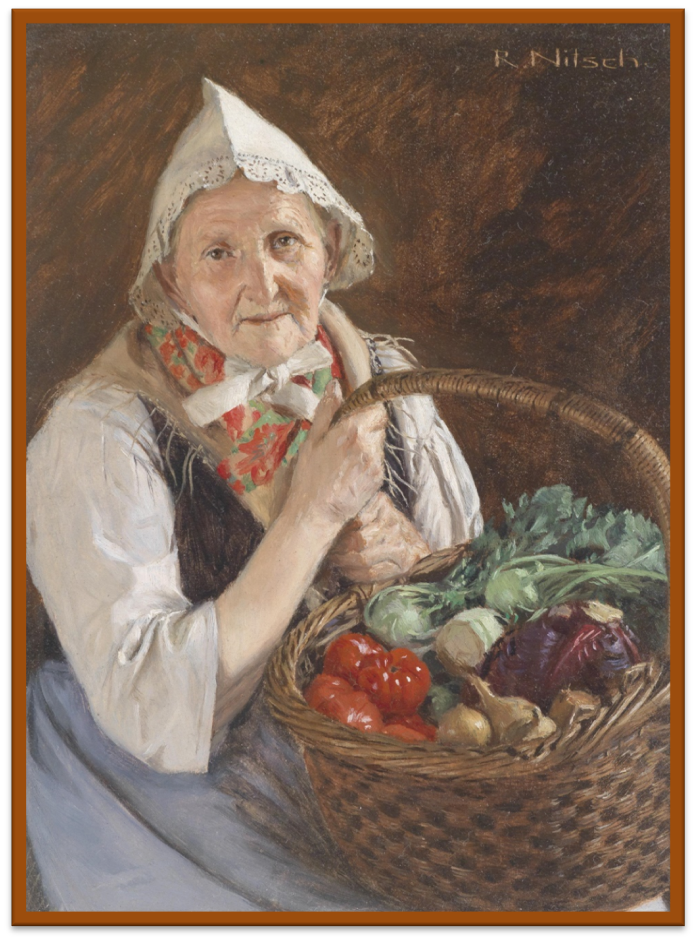 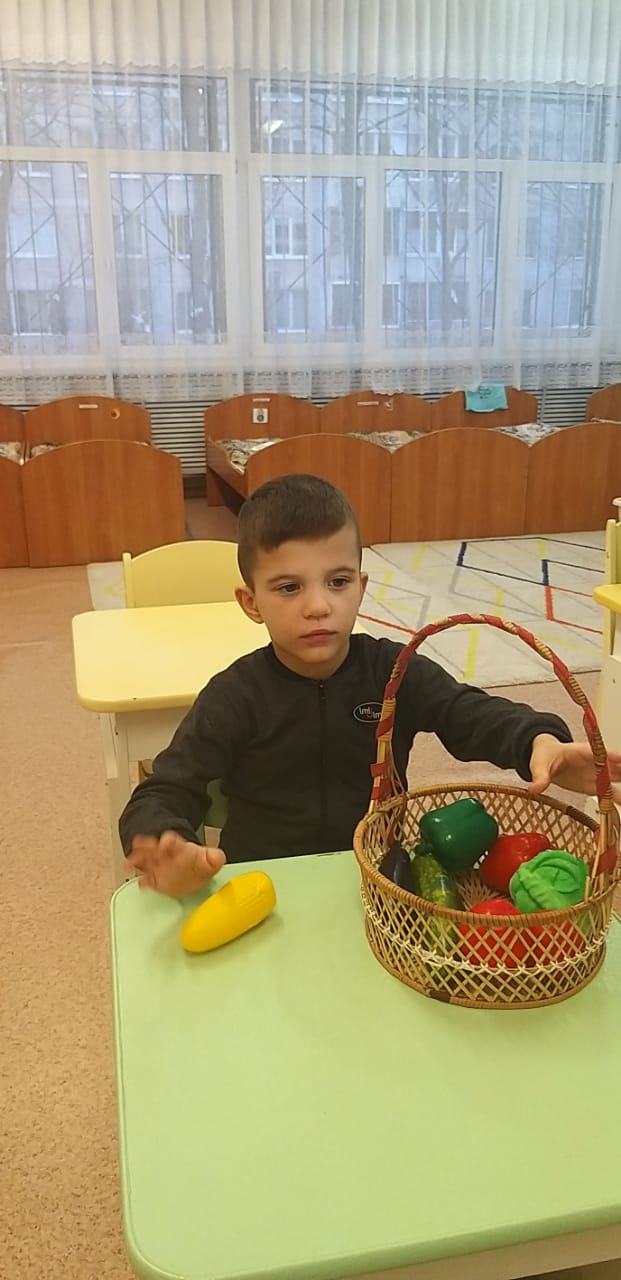 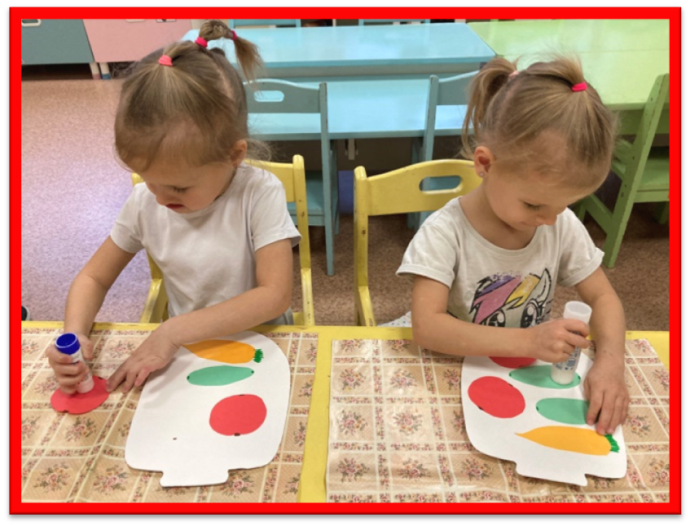 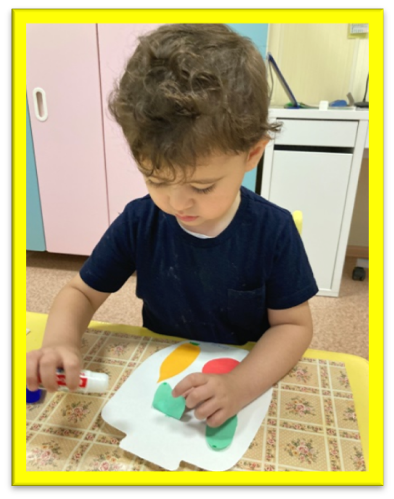 Рихард Нитш «Богатый урожай»
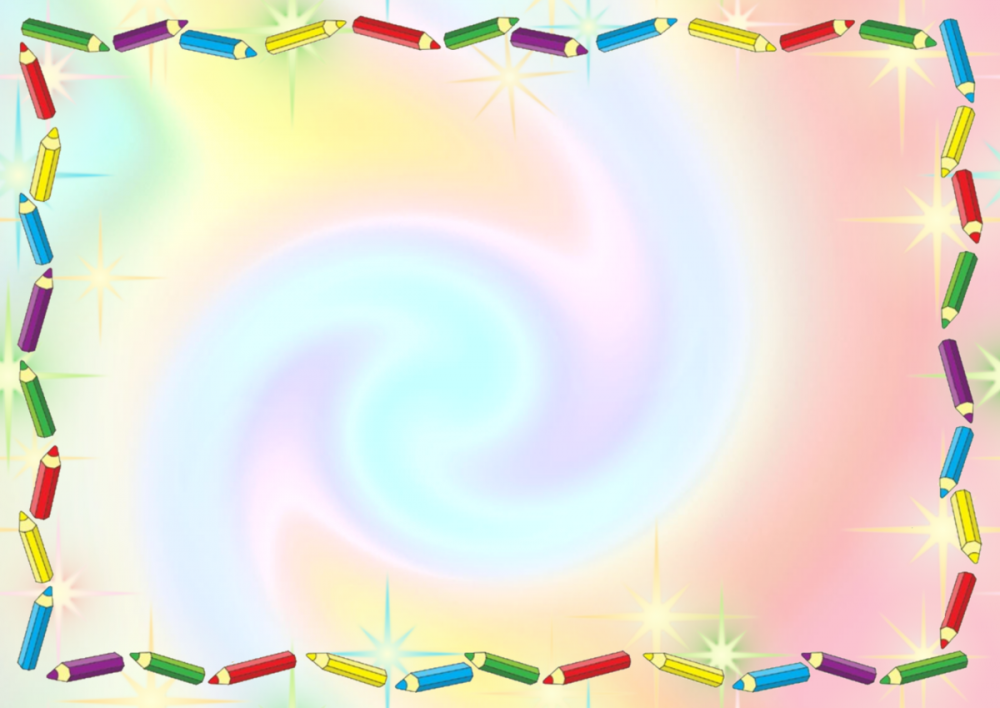 Средний возраст
Арт-практика «Пушистый любимец»
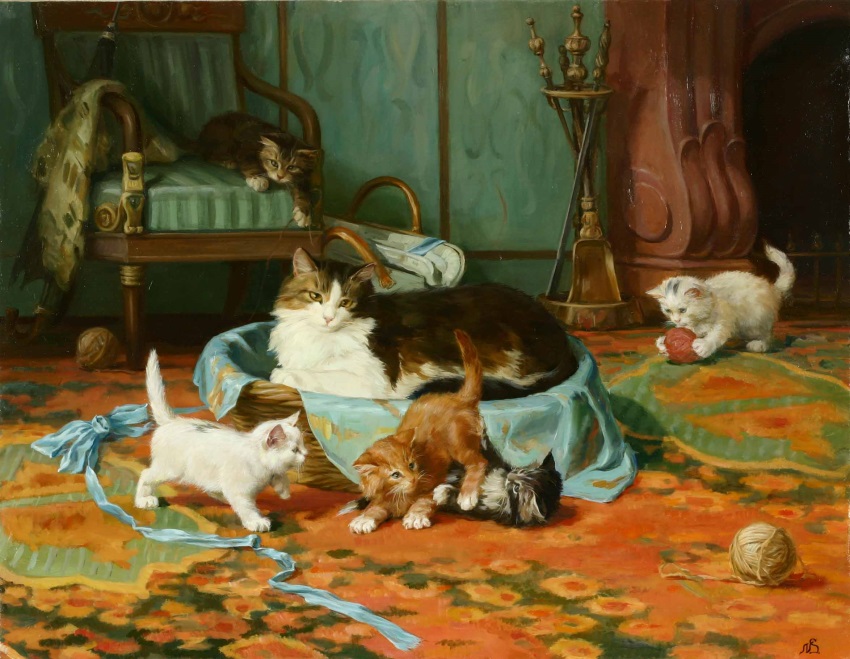 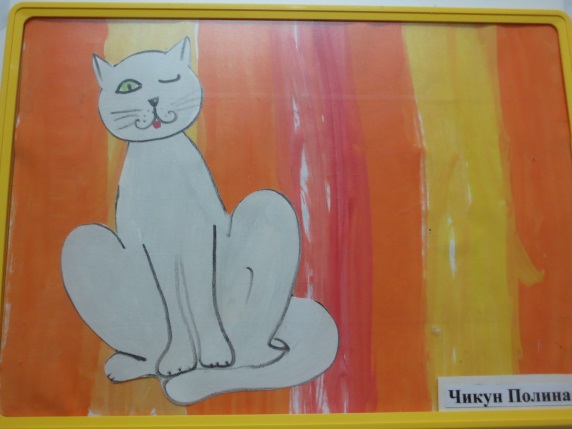 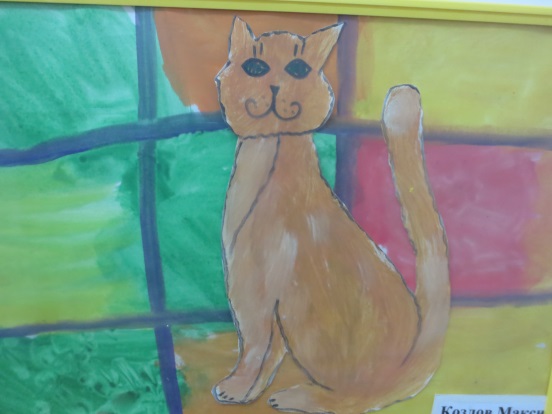 Святослав Новосадюк «Коты и камин»
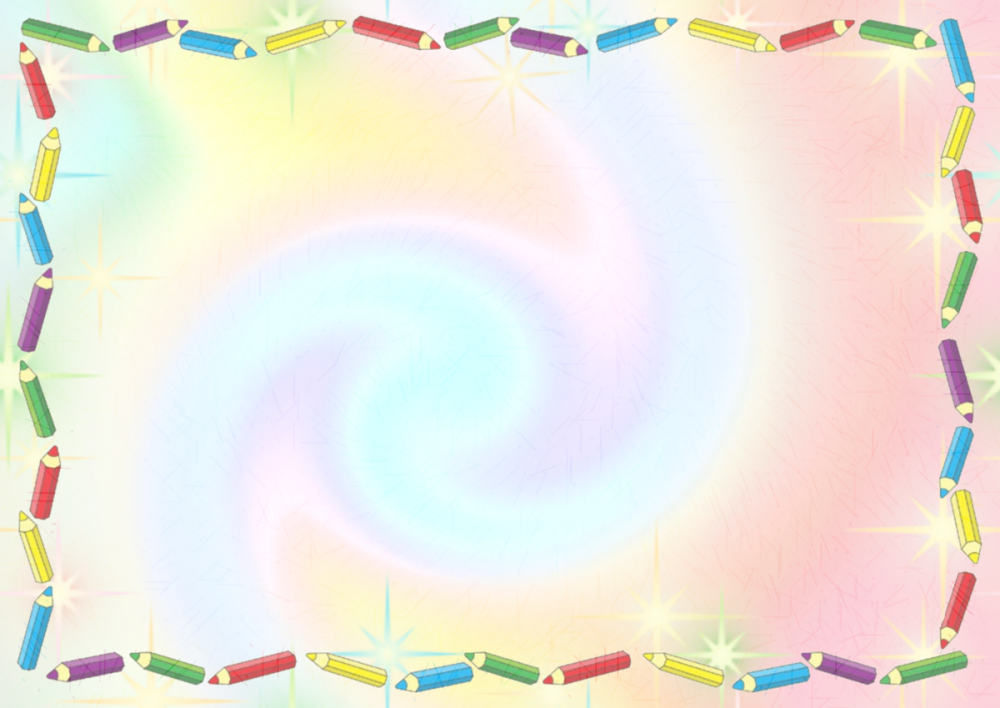 Сравнение двух картин
Александр Цыганков «Осень»
«Осенний лист»
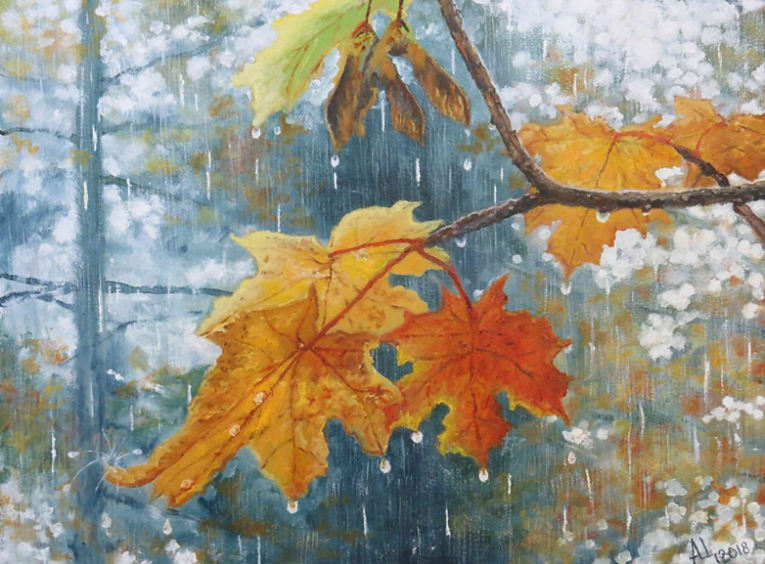 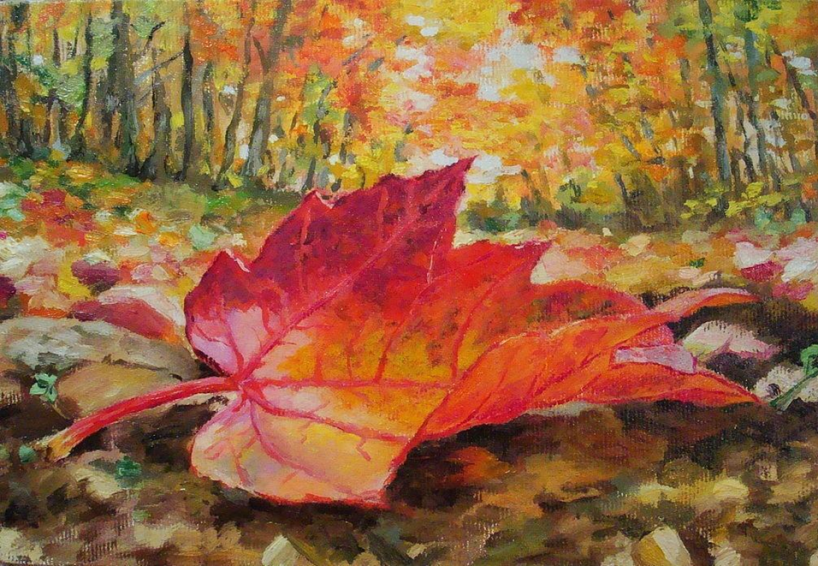 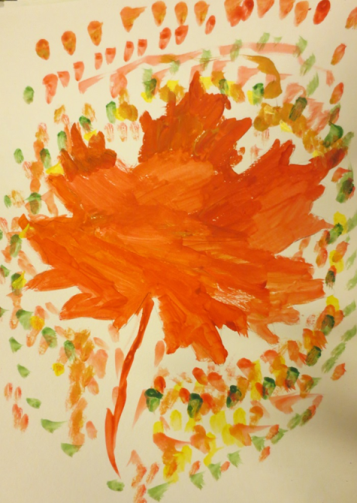 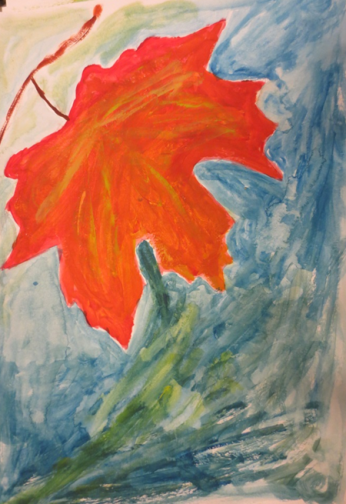 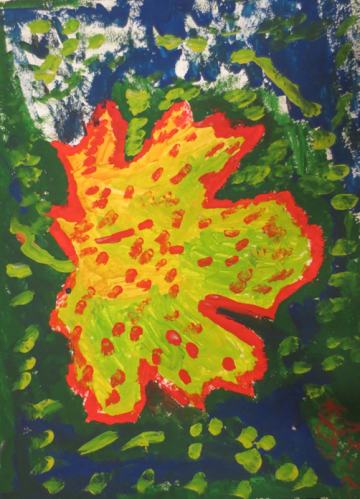 Работы детей  «Путешествие кленового листочка»
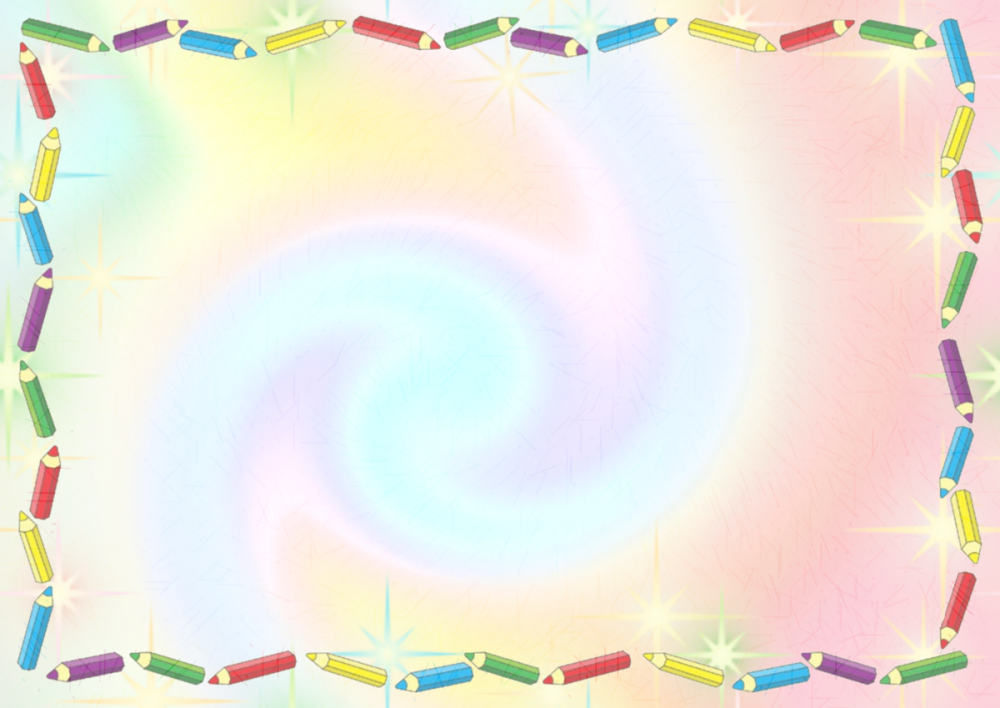 Старшая группаАрт-практика «Дерево настроения»
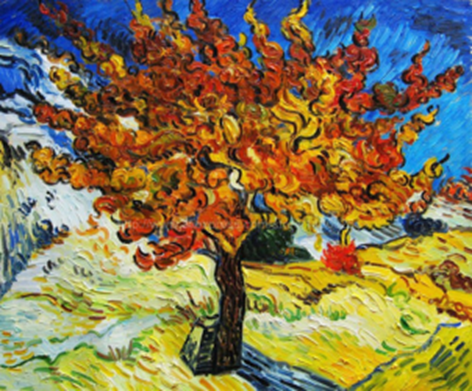 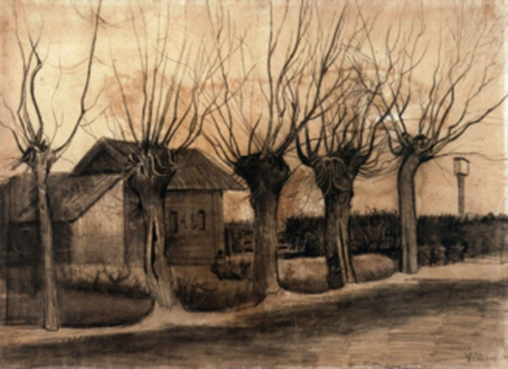 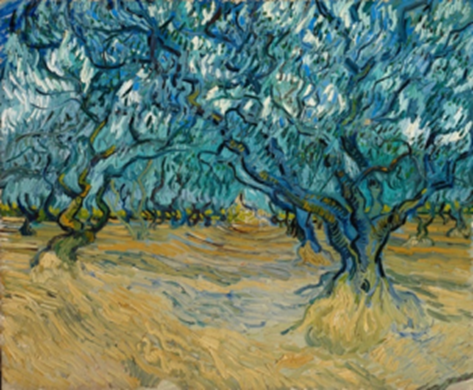 Ван Гог «Сказочные деревья»
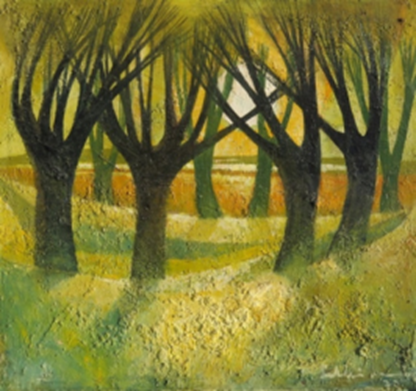 Мурниекс Лаймдот «Восход солнца»
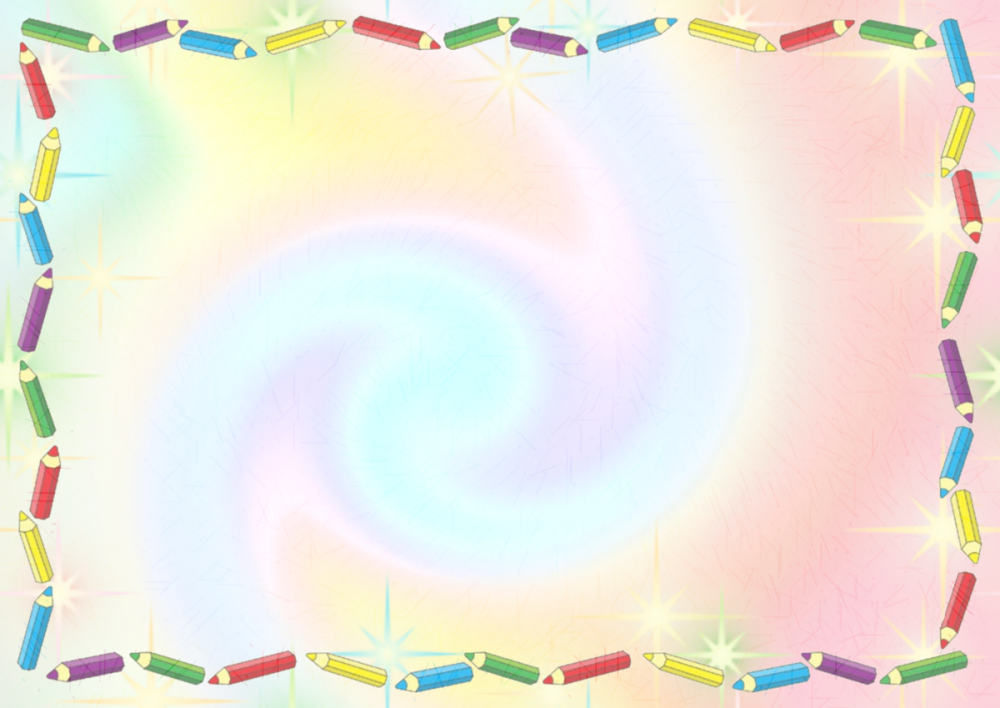 Рисунок «Дерево моего настроения»
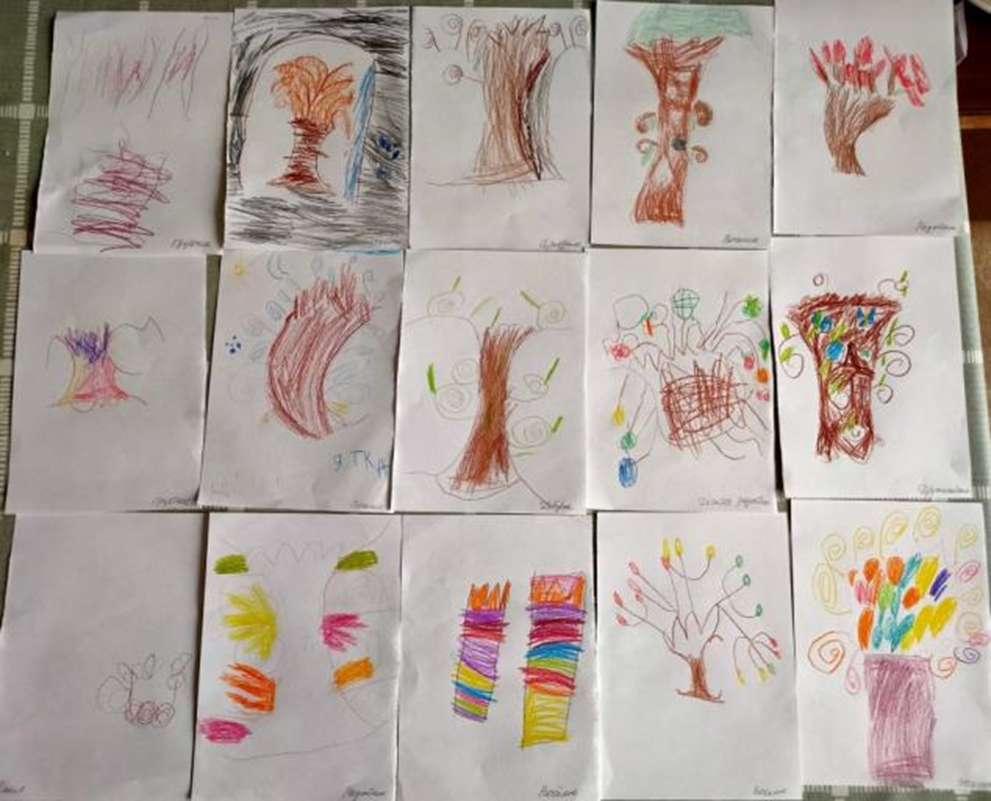 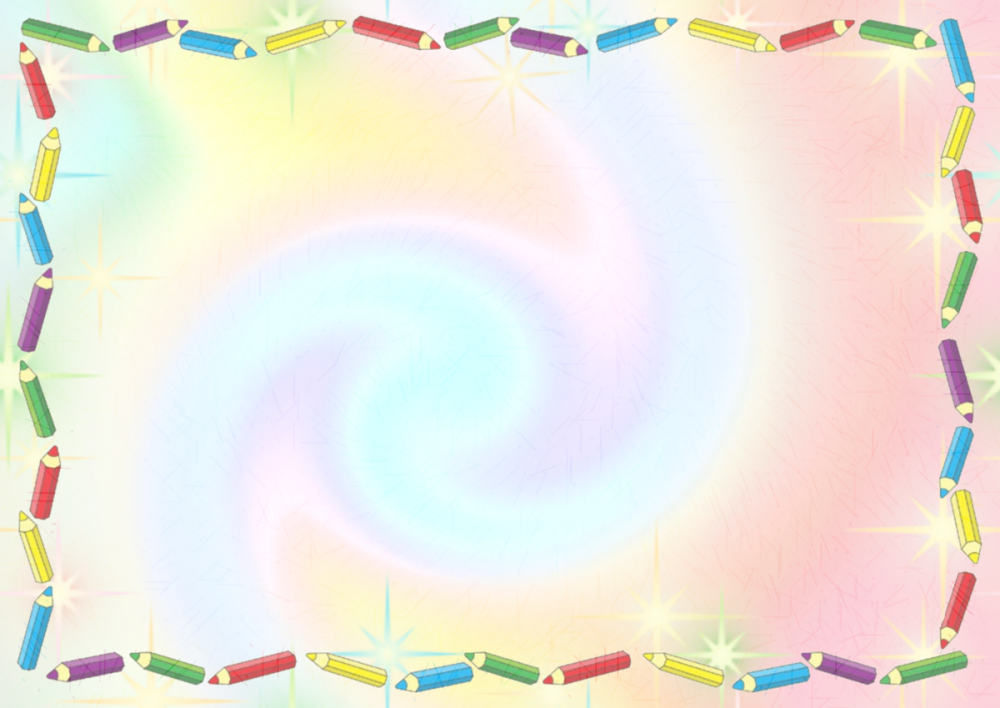 Работа с художественной фотографией
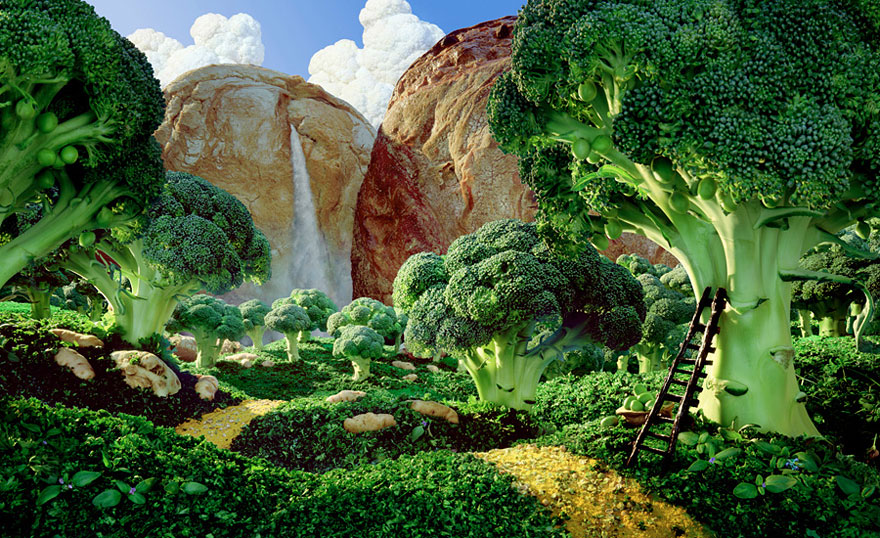 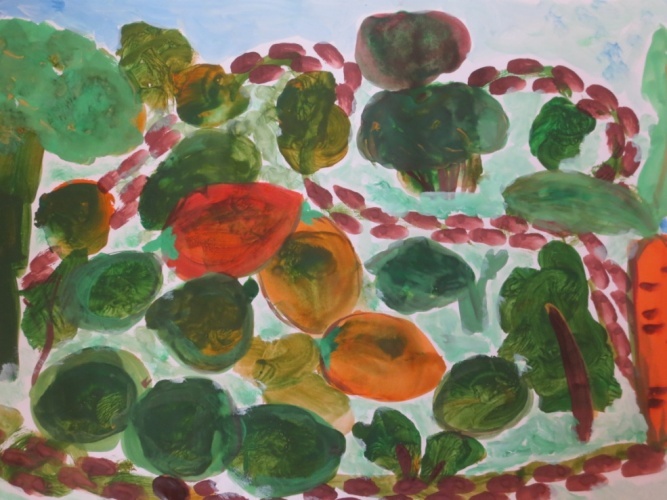 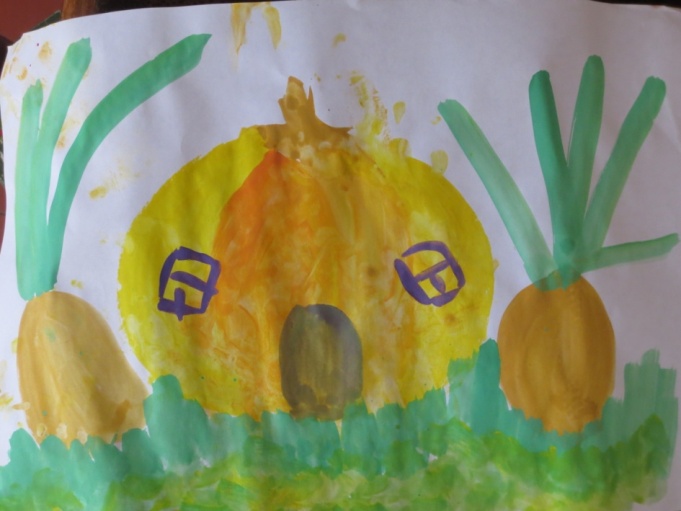 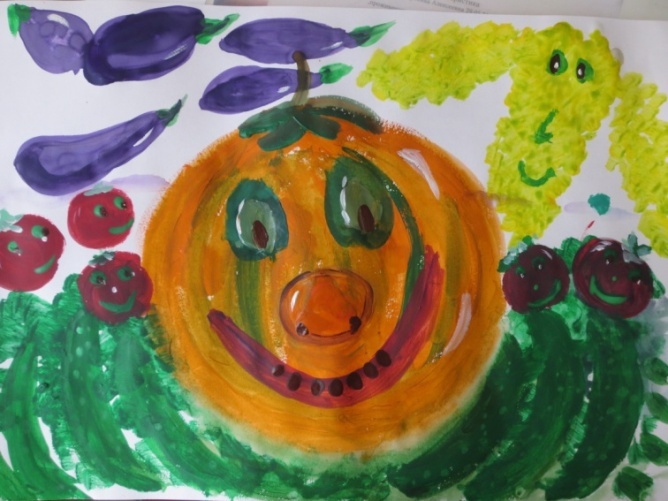 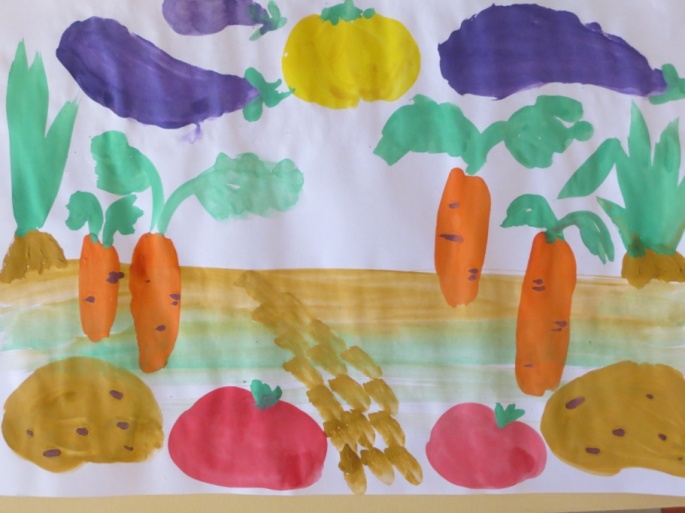 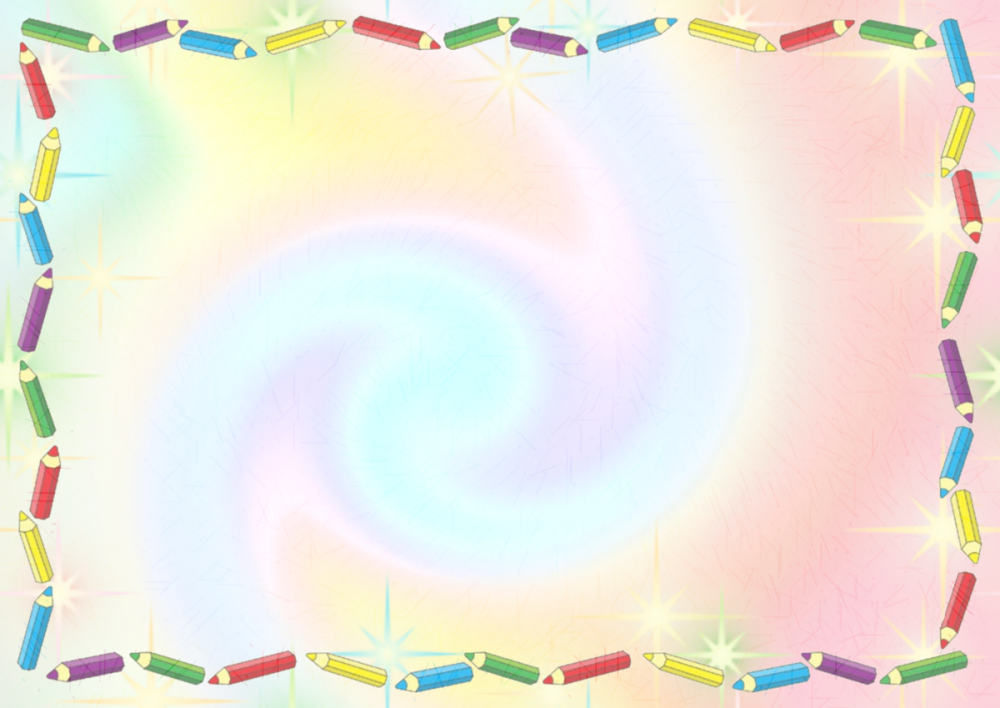 Работа с вещью
Арт-практика «Волшебное лукошко»
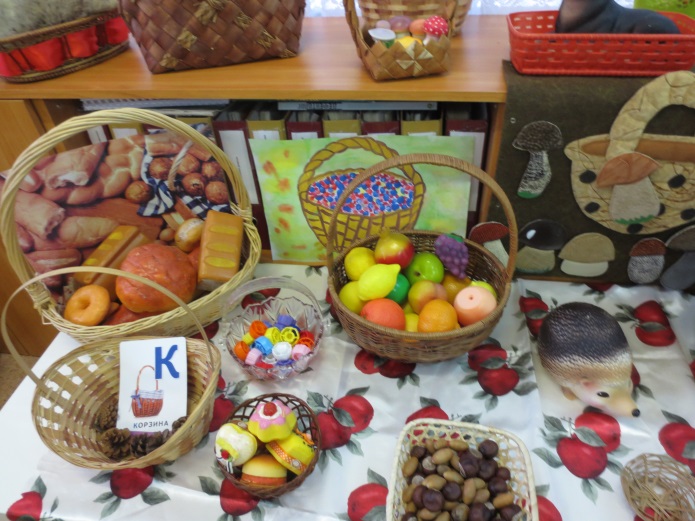 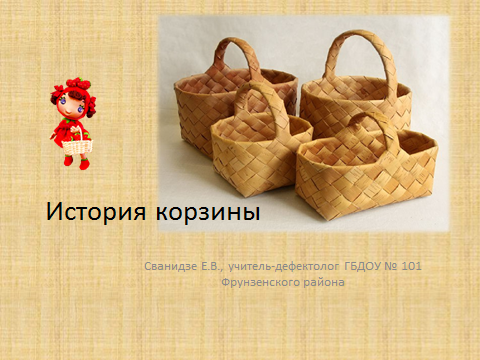 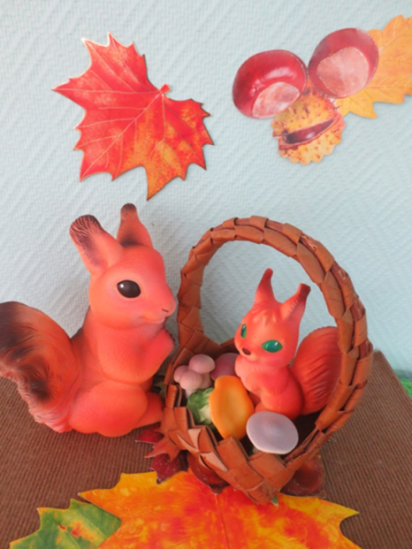 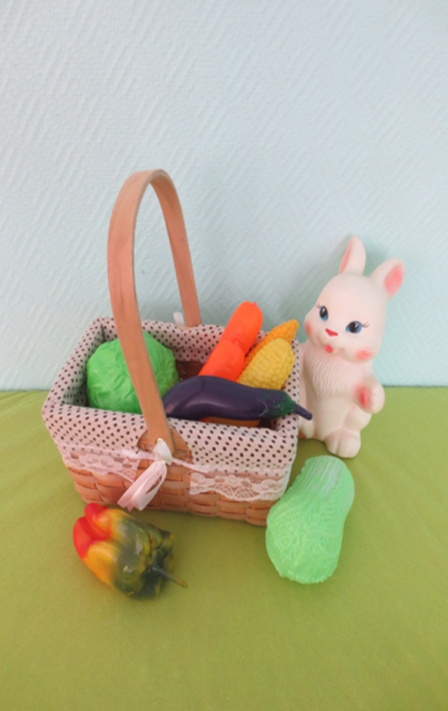 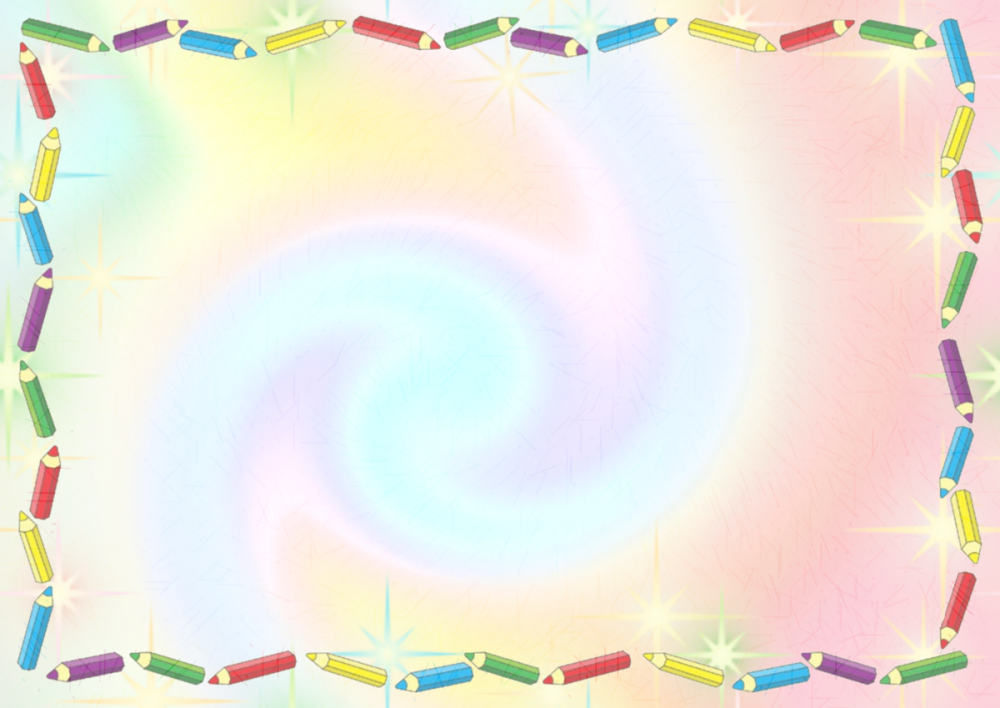 Мелодии Севера
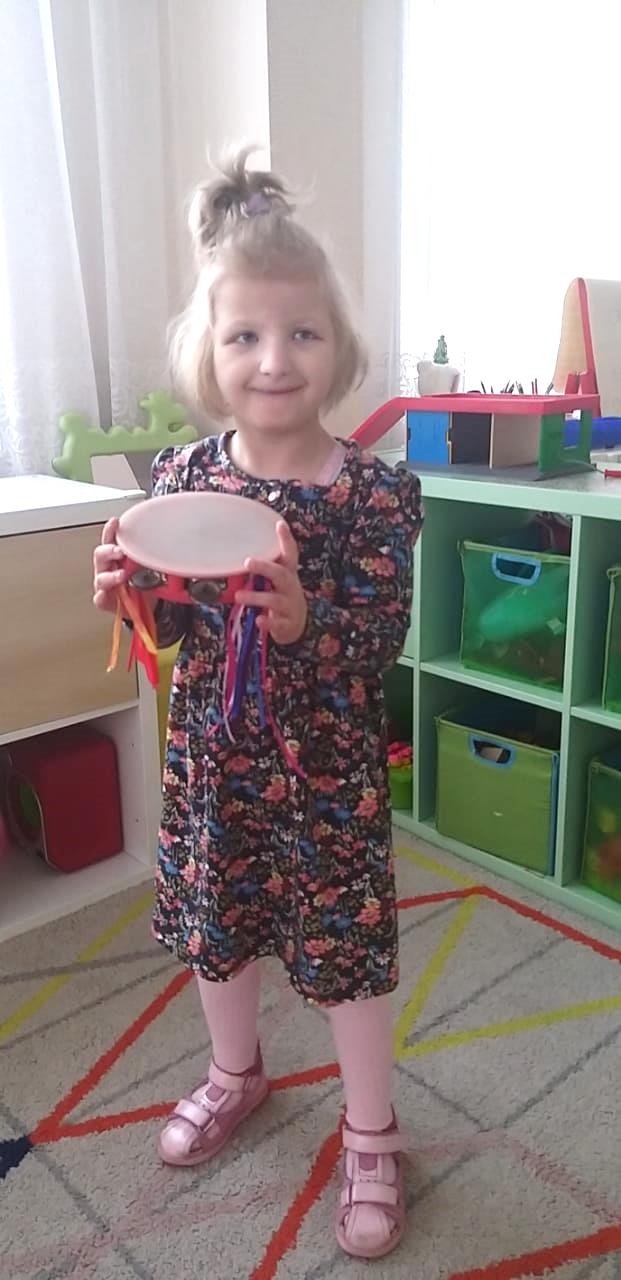 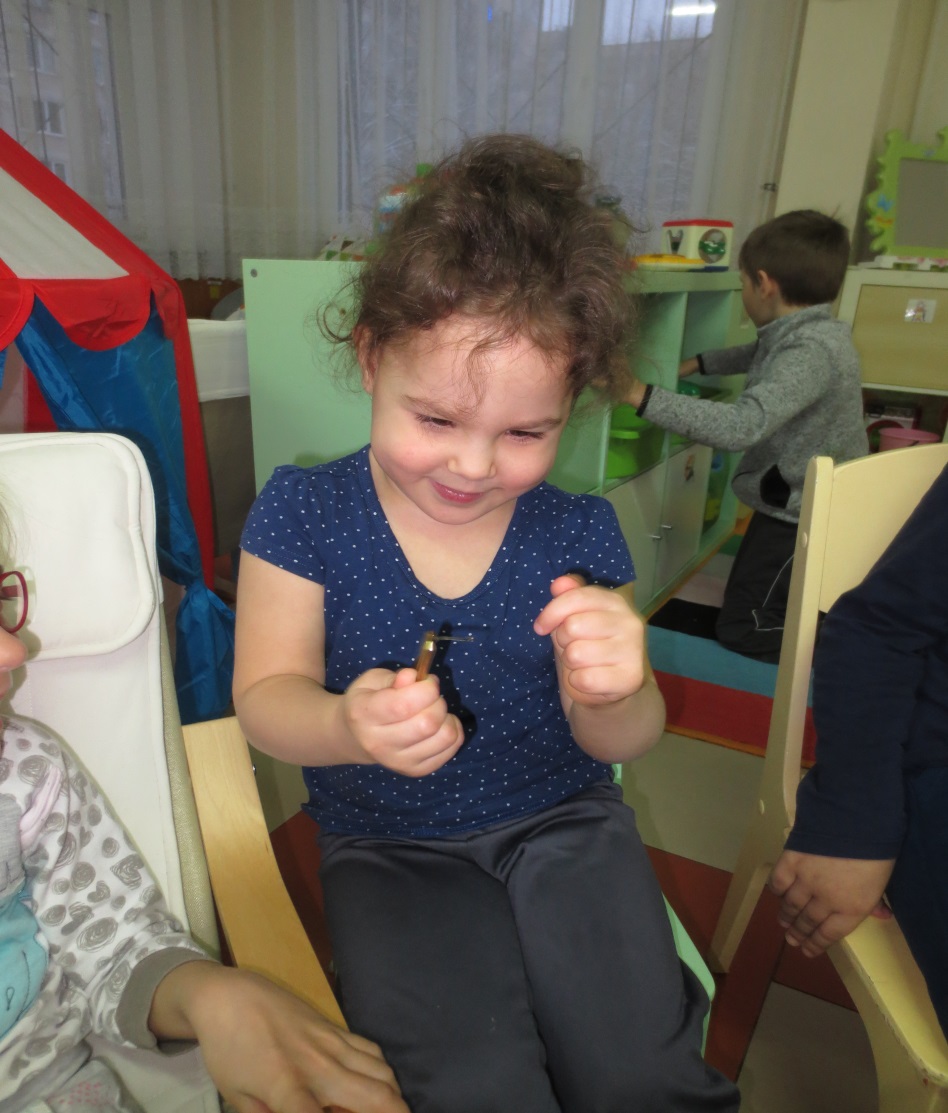 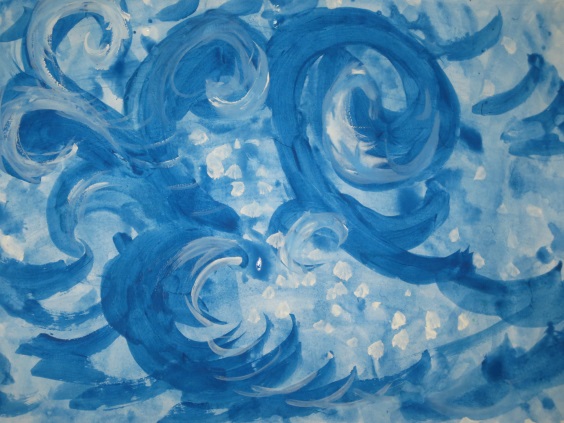 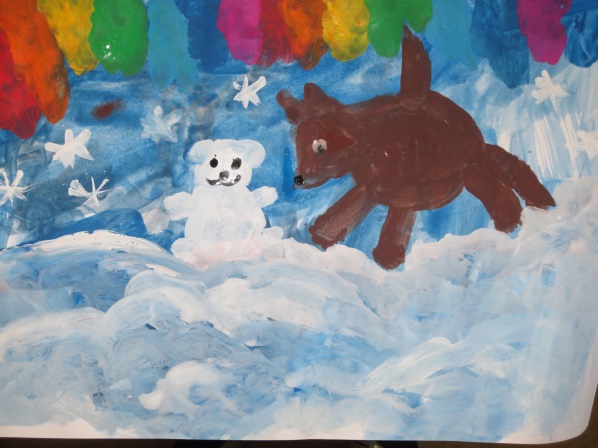 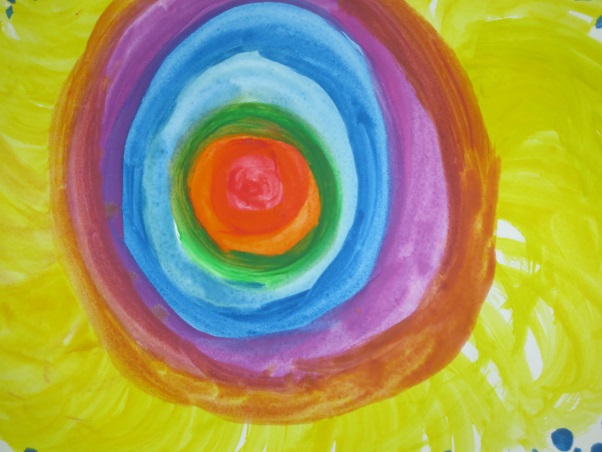 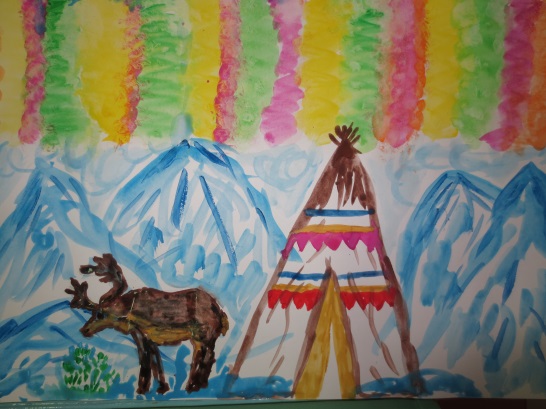 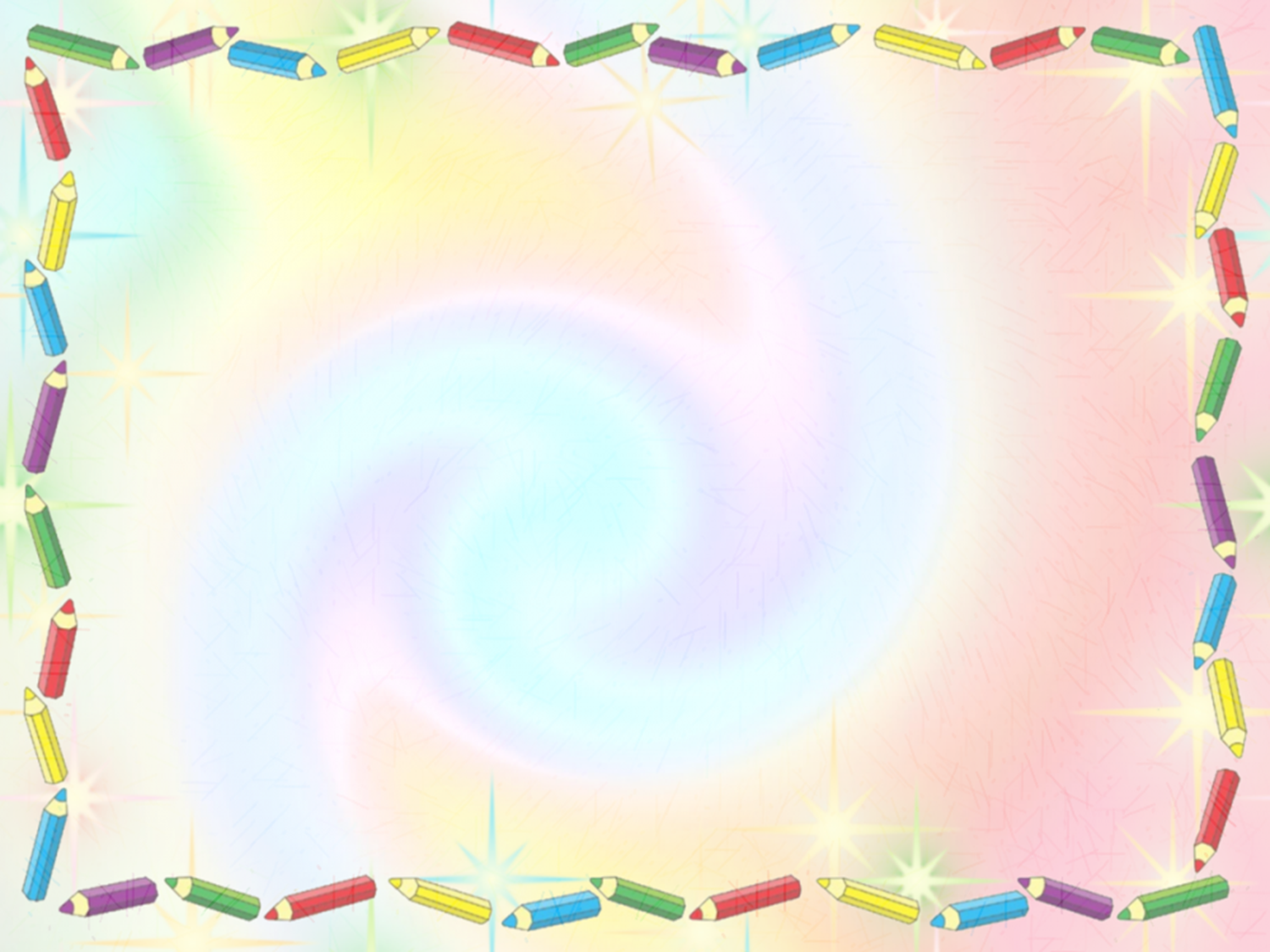 Арт-практика «Праздник Свистунья»
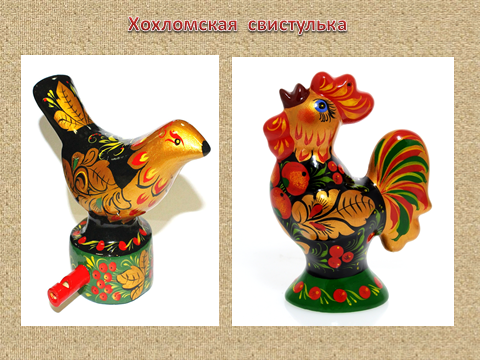 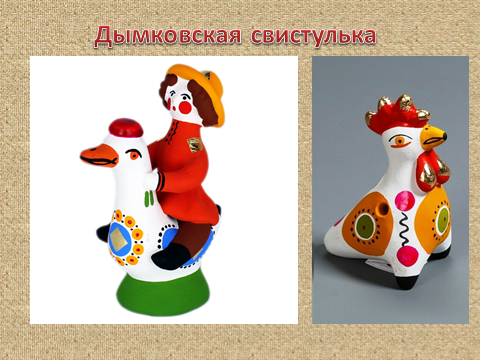 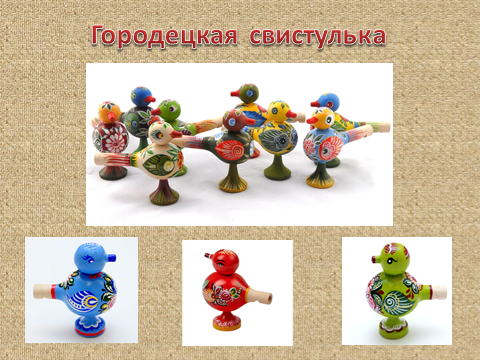 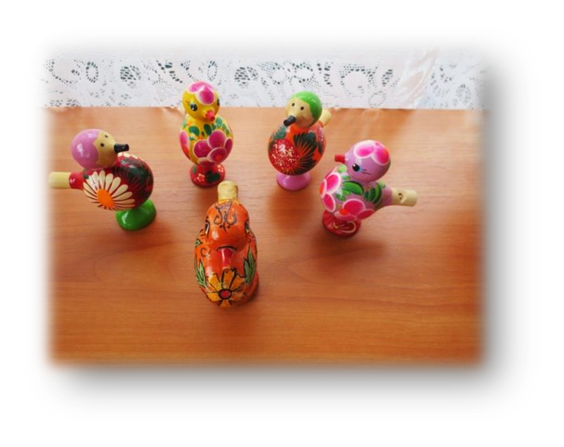 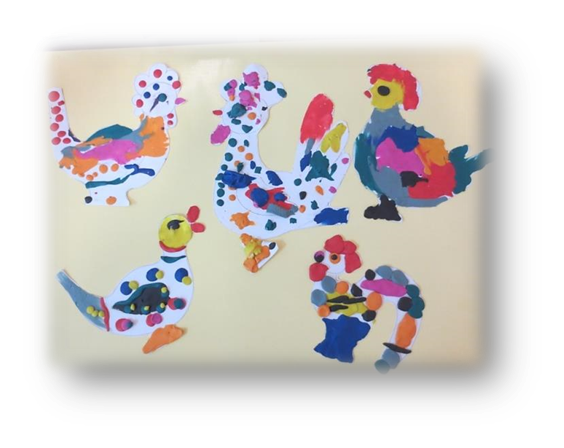 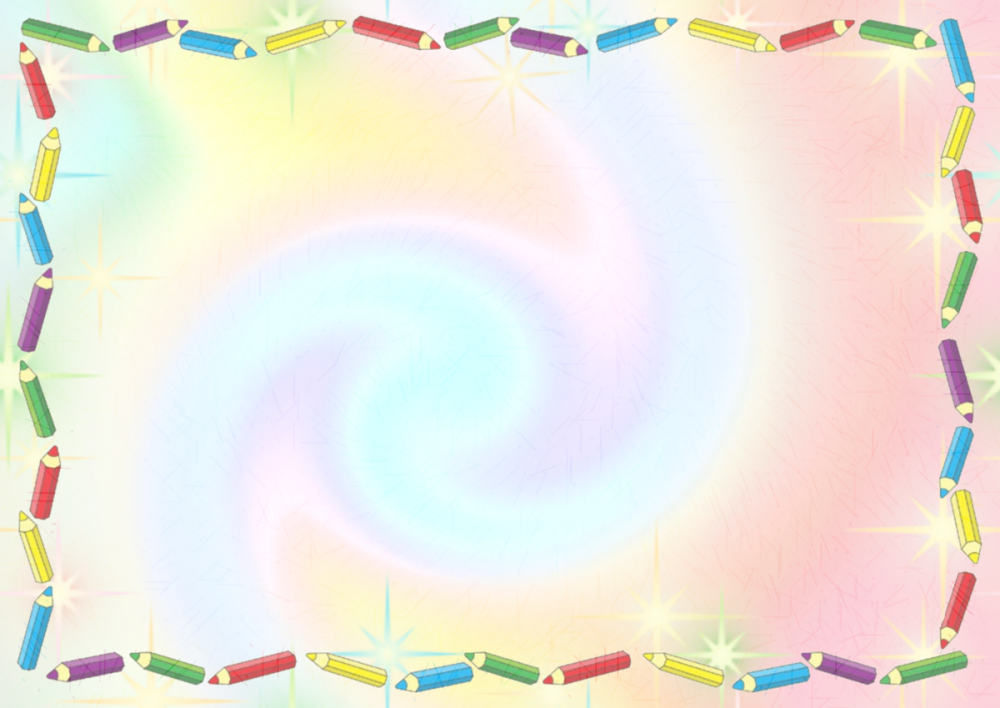 Мой любимый Петербург
(вещи, которые принесли дети)
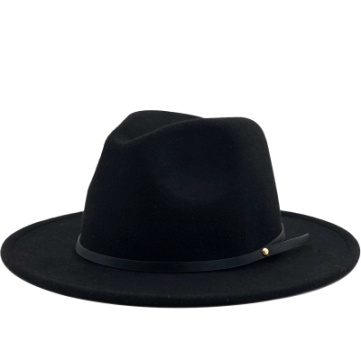 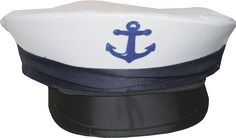 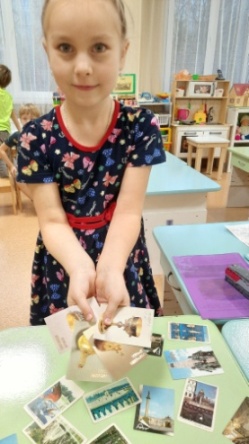 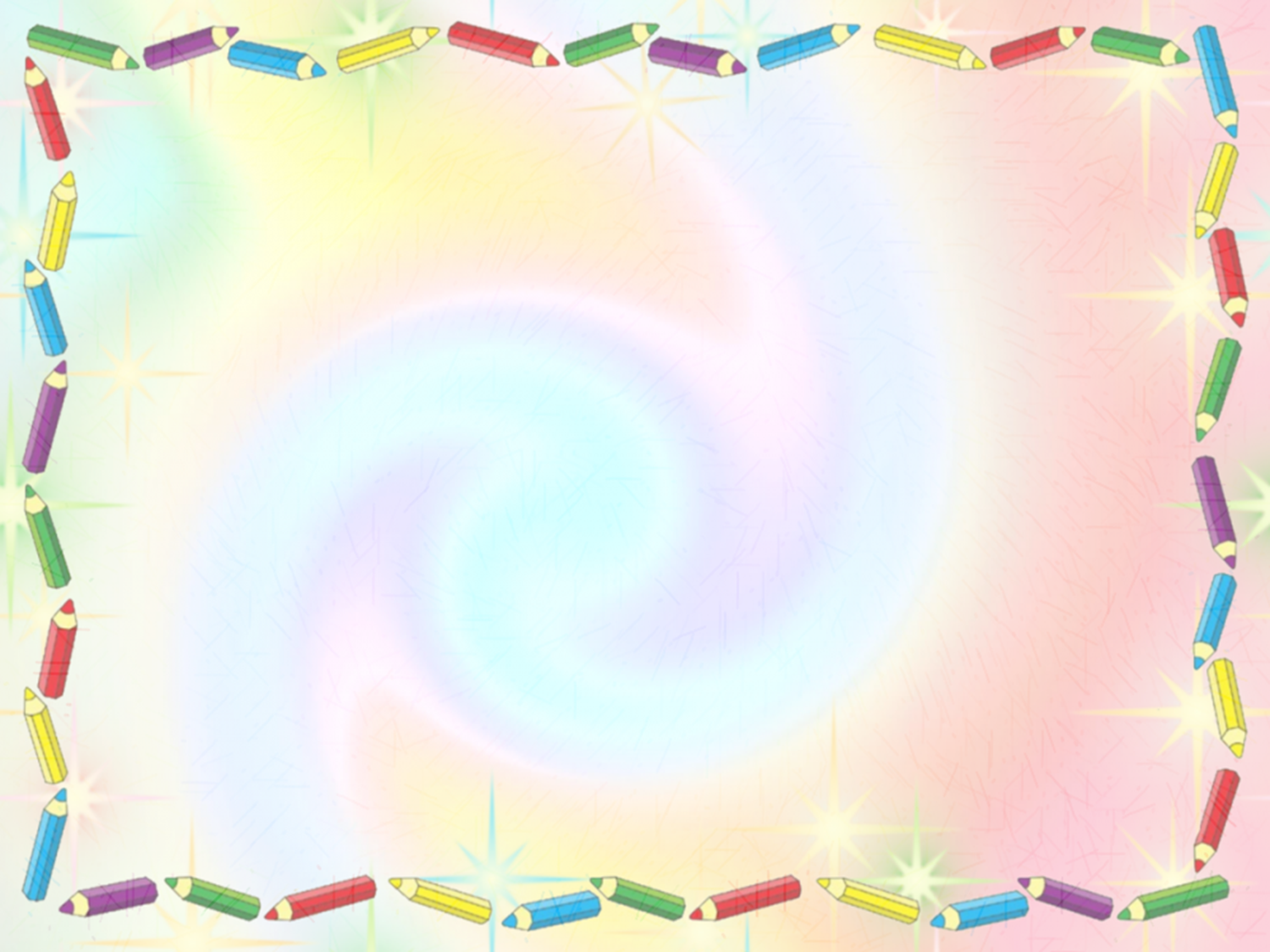 С.Я. Маршак «Где обедал воробей»
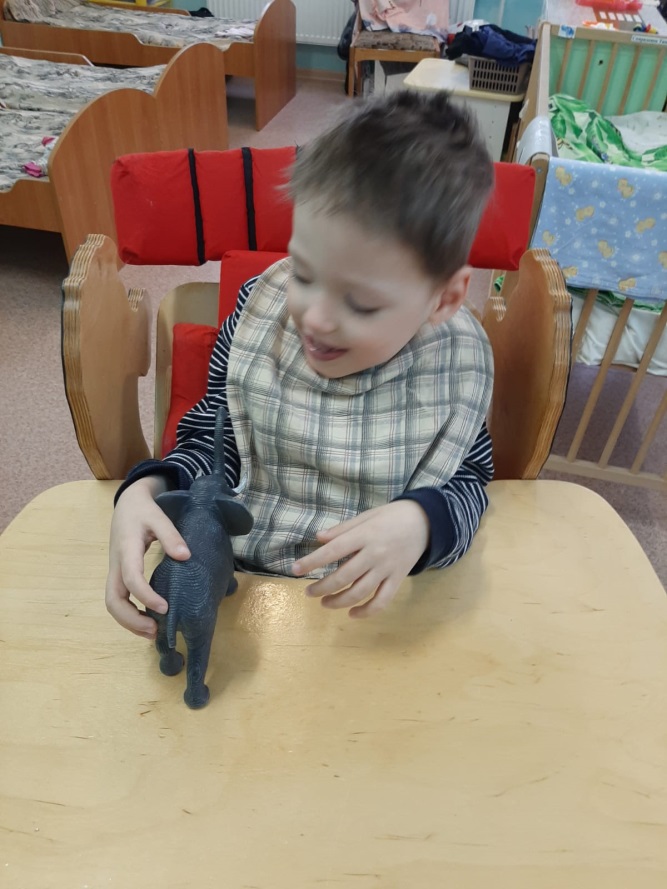 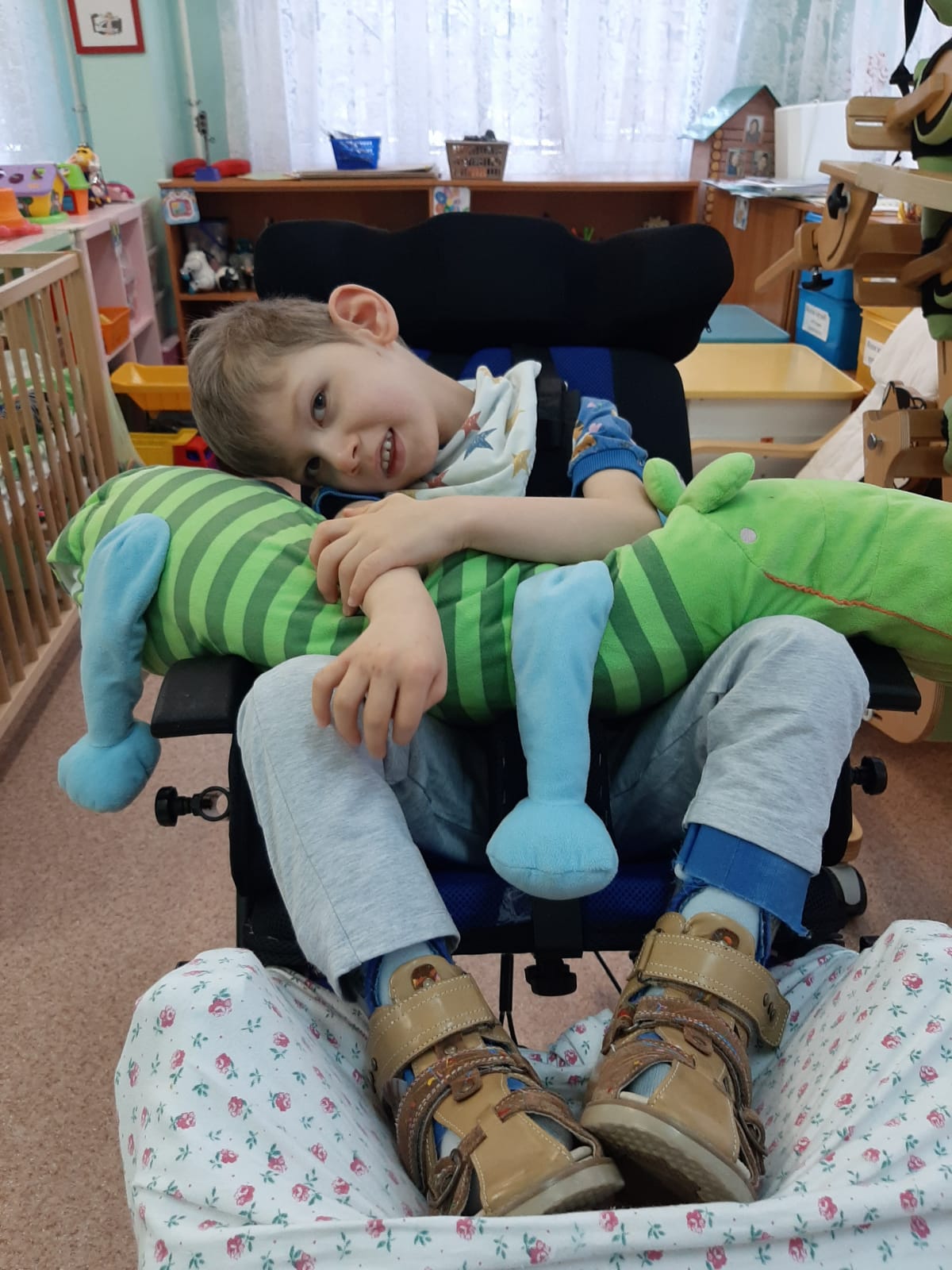 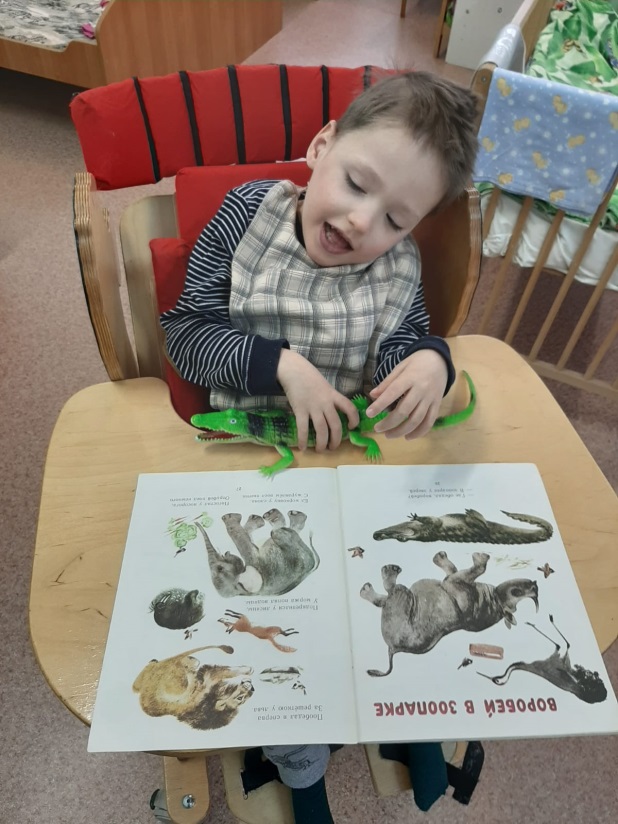 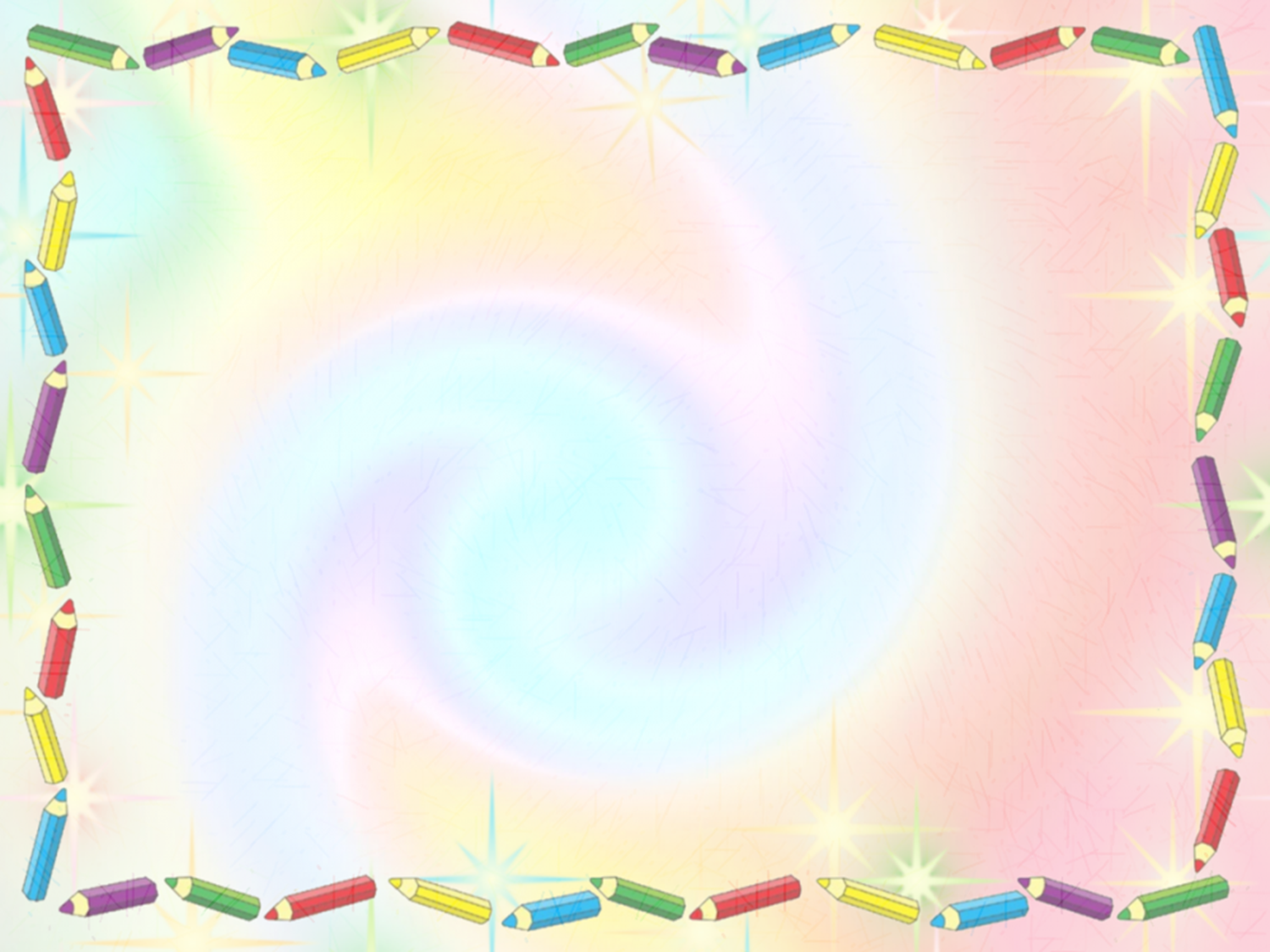 Арт-практика «Ленинградский зоопарк»
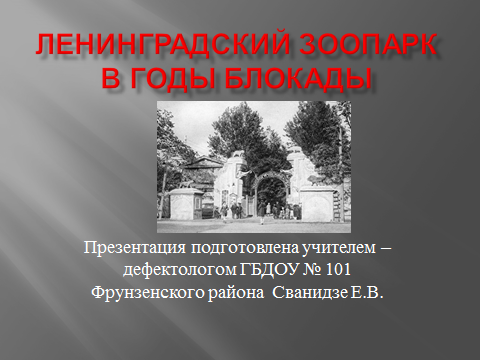 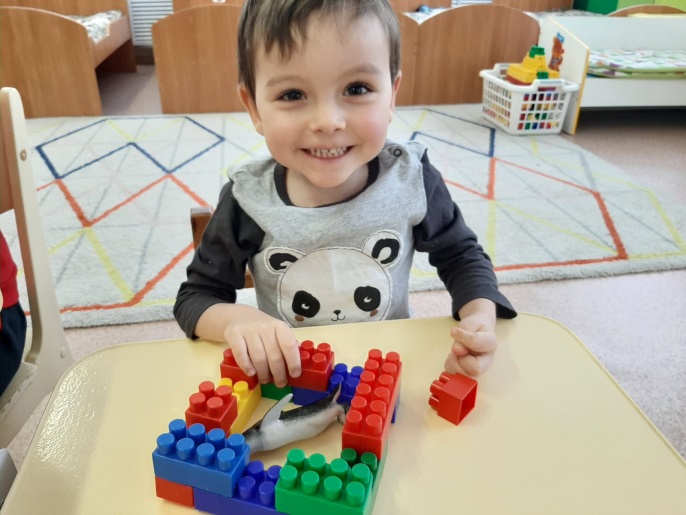 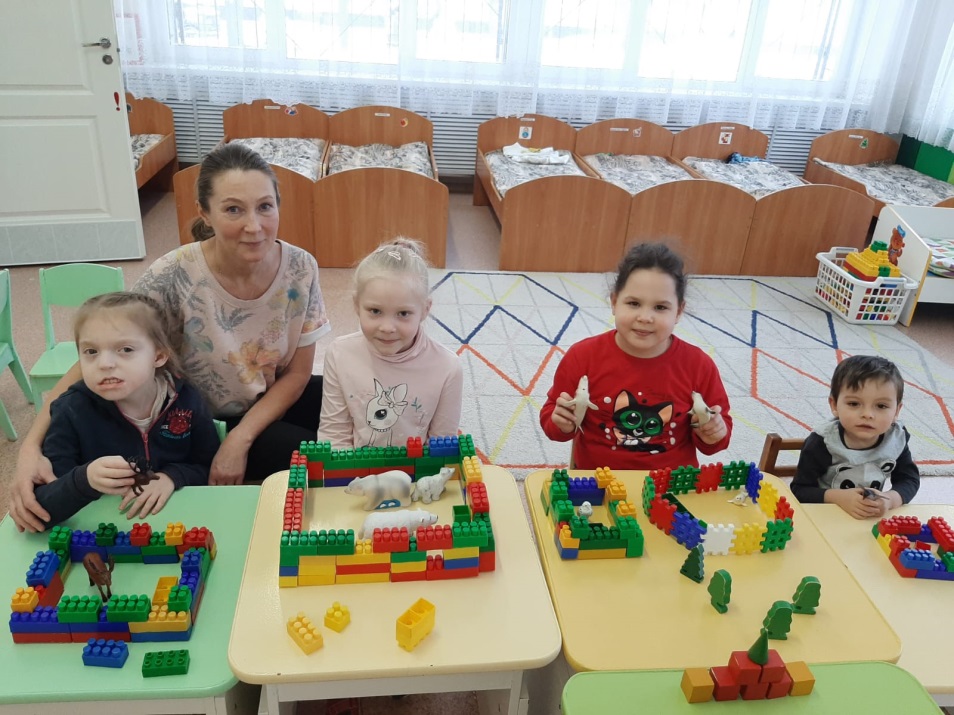 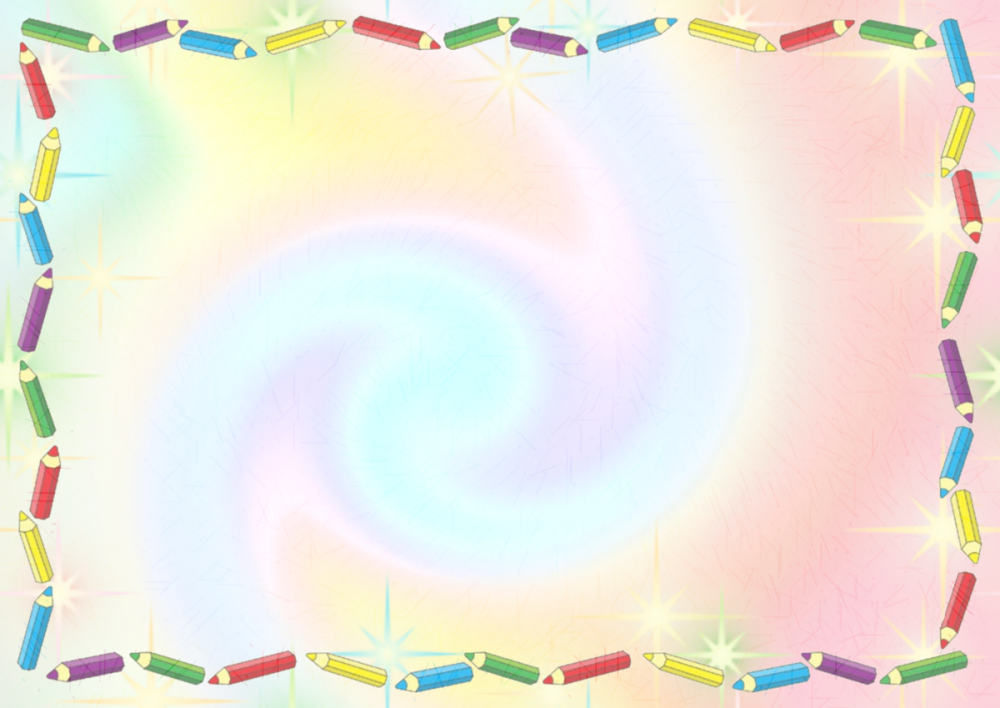 Арт-практика «Блокадные окна»
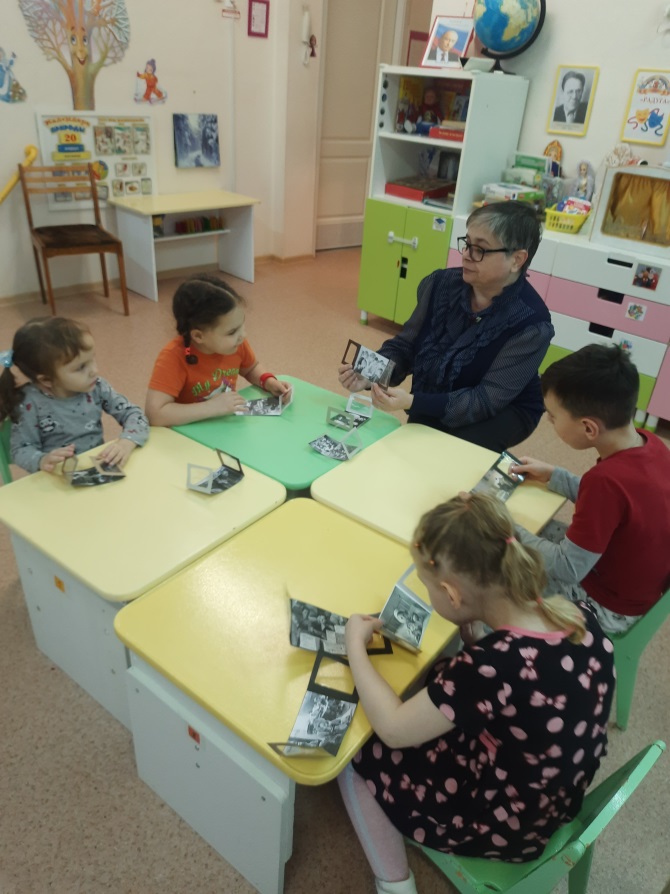 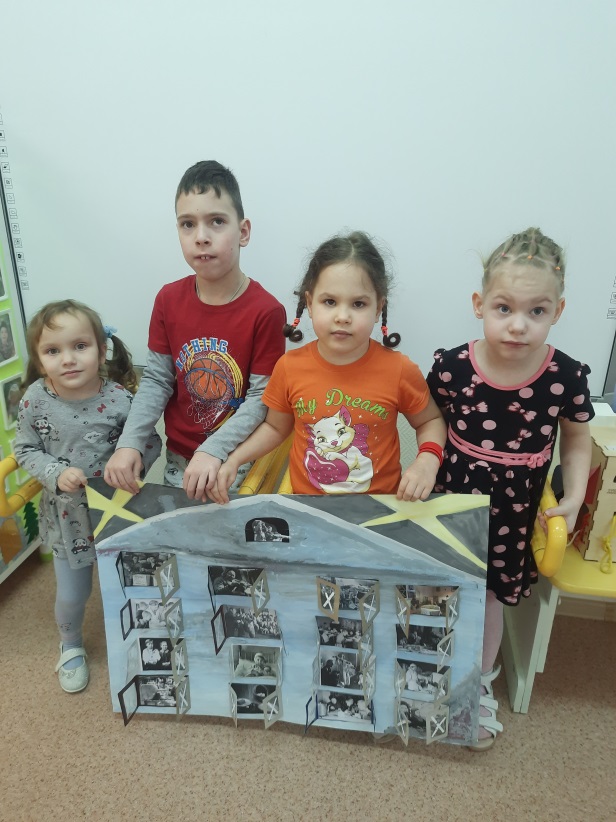 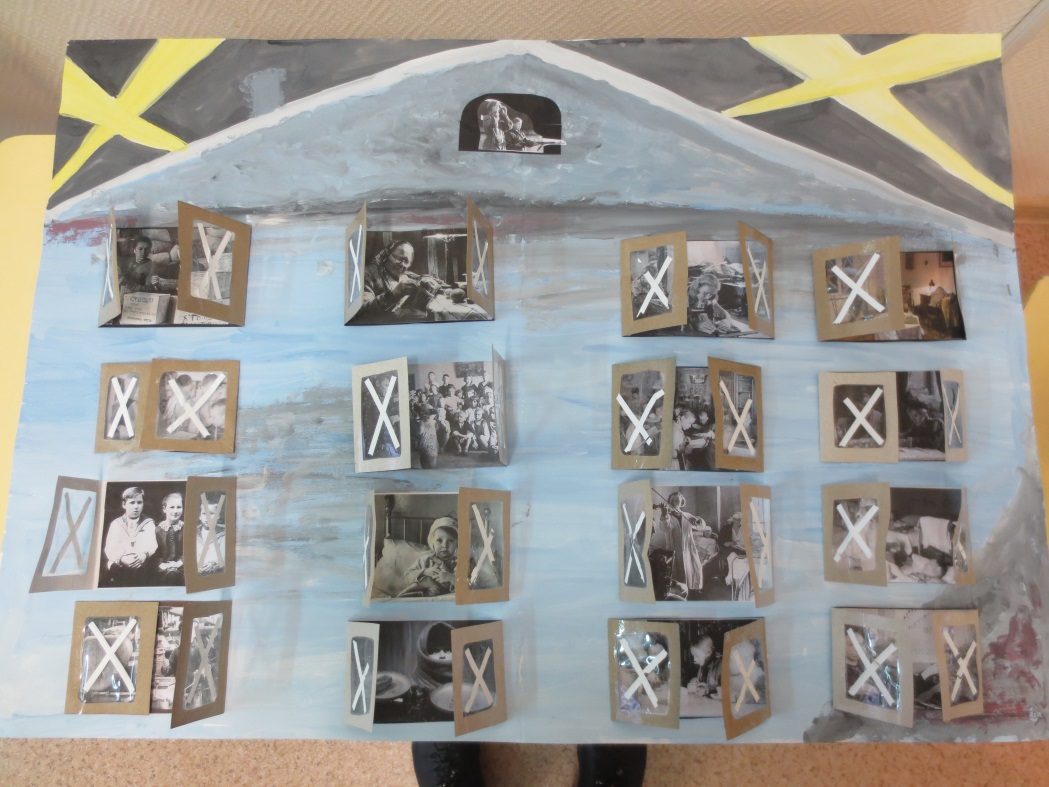 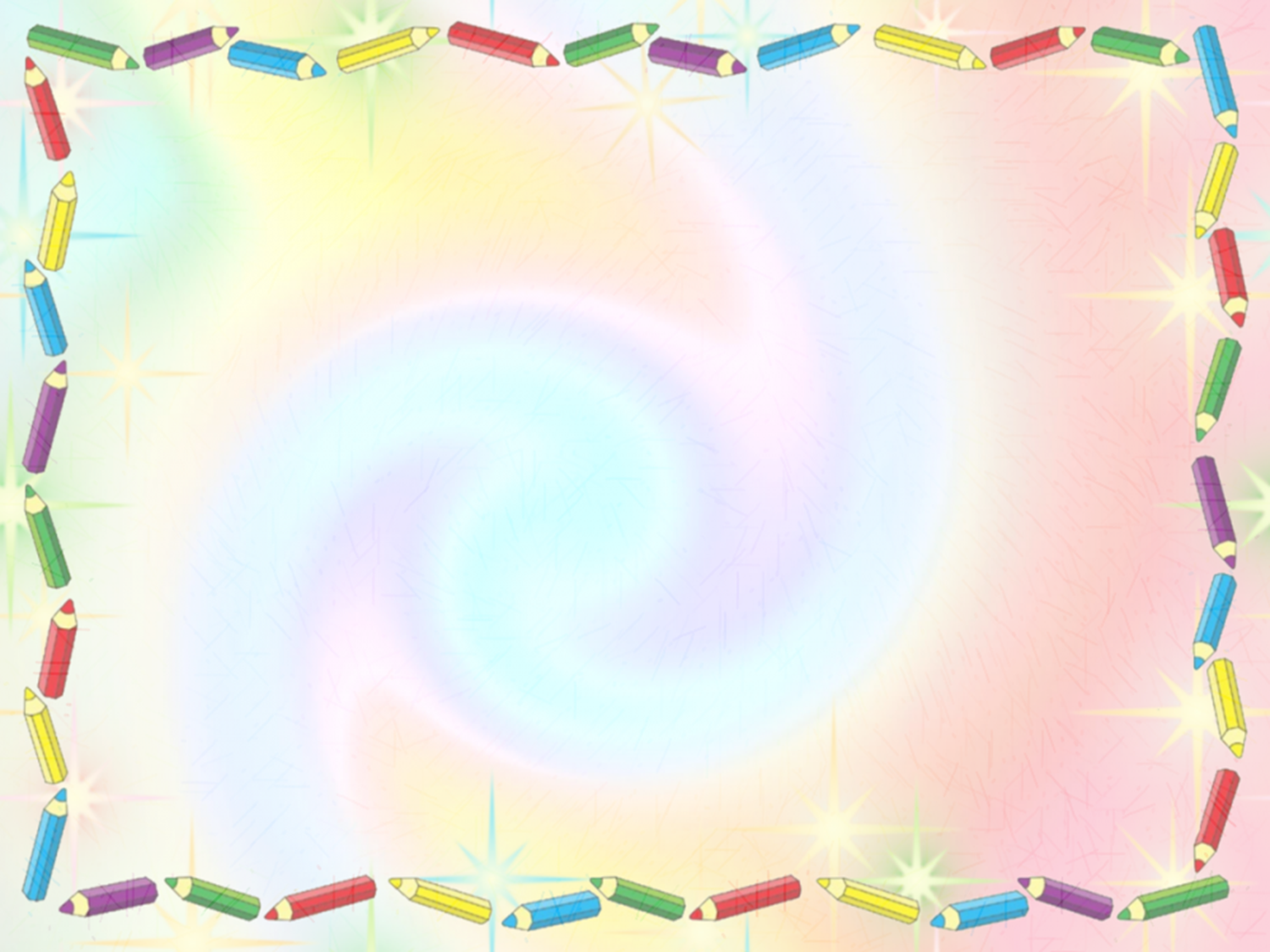 Арт-практика «Рассказ блокадной куклы»
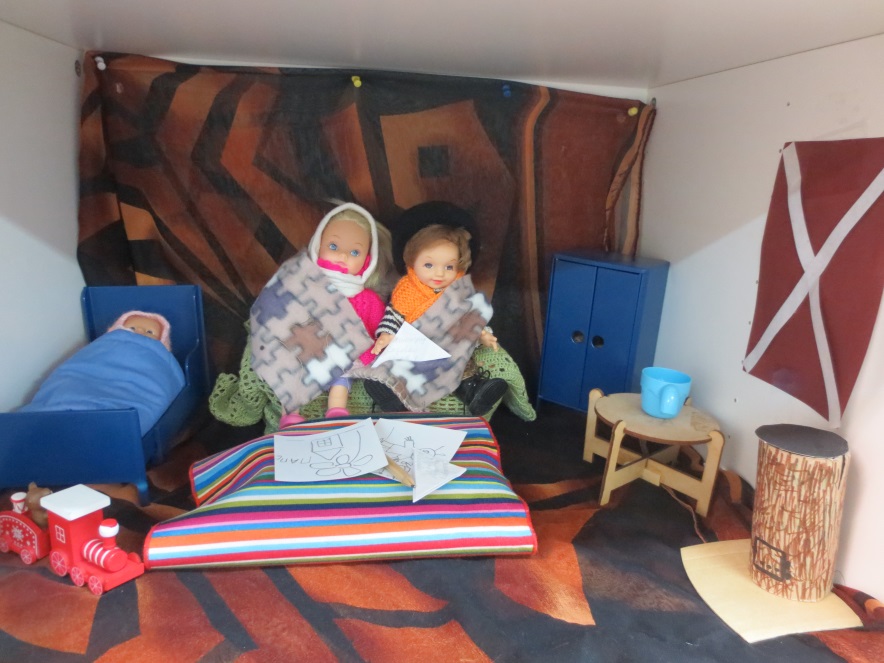 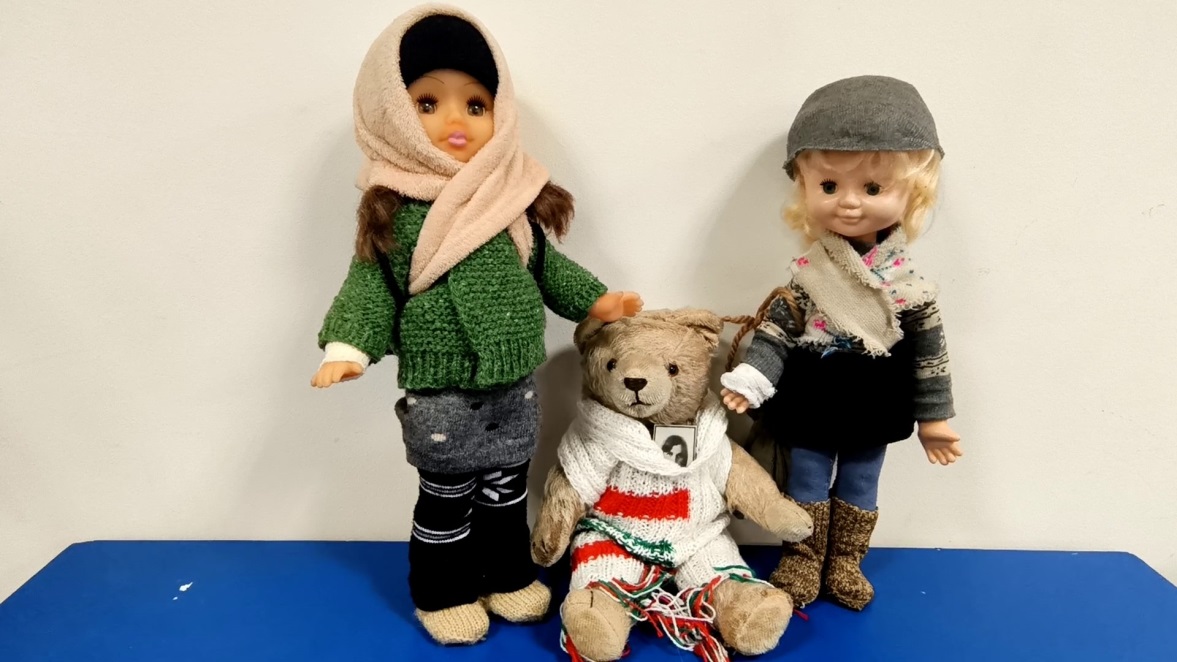 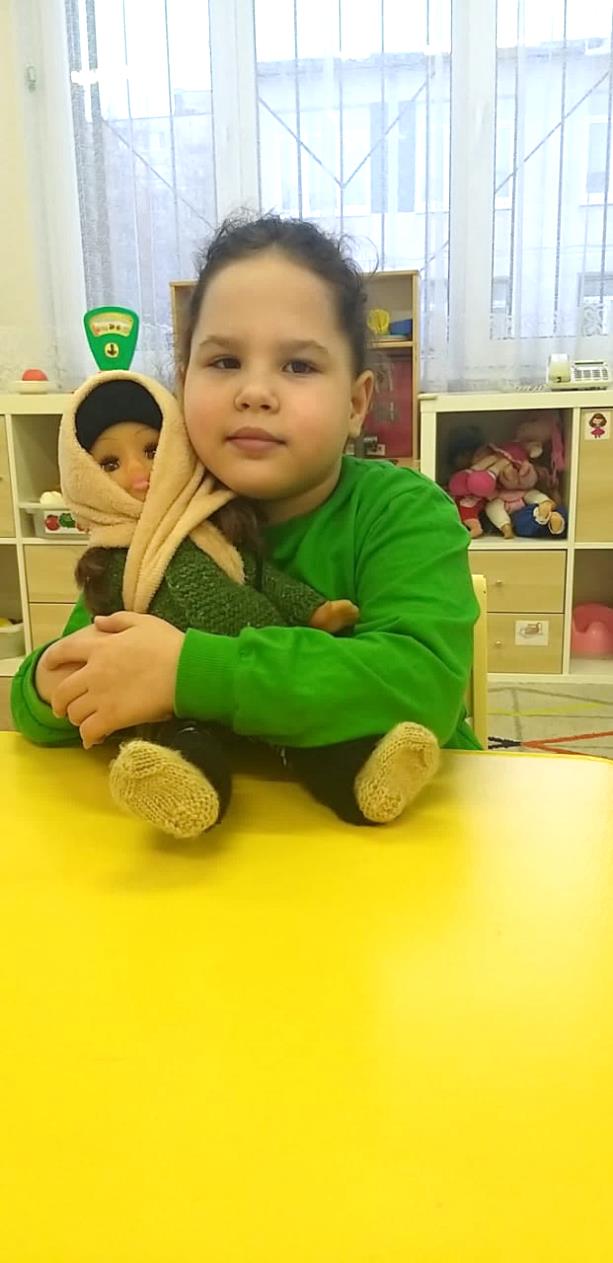 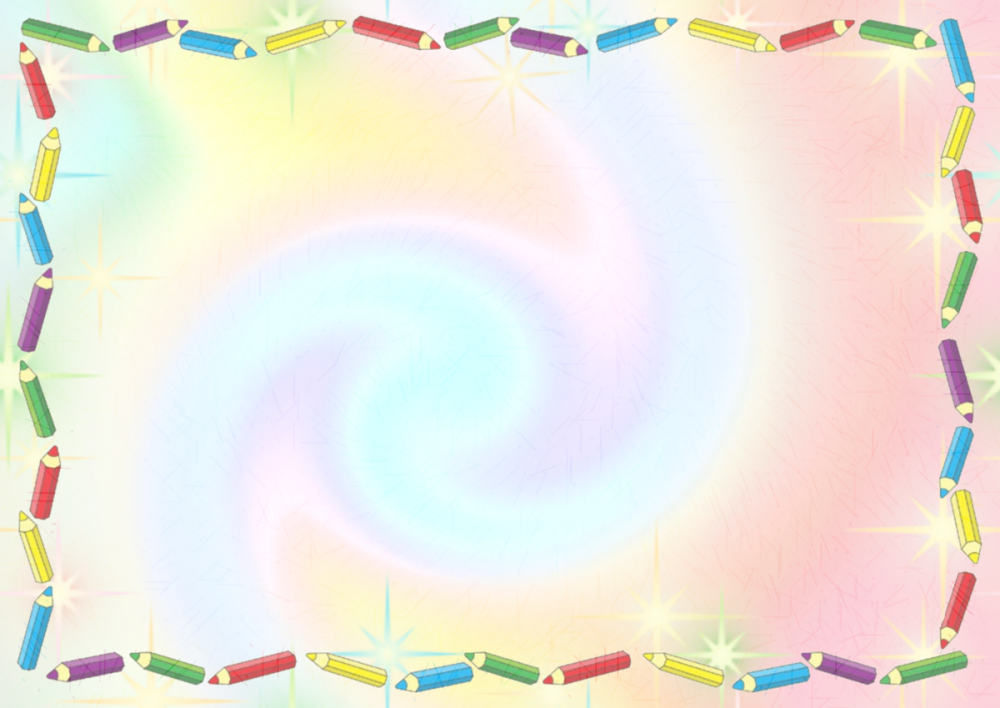 Этапы арт-педагогического занятия
исследование
включение эмоционального состояния, основанного на личностном опыте ребенка
формирование потребности поделиться этим состоянием с окружающими
раскрытие творческого потенциала личности ребенка
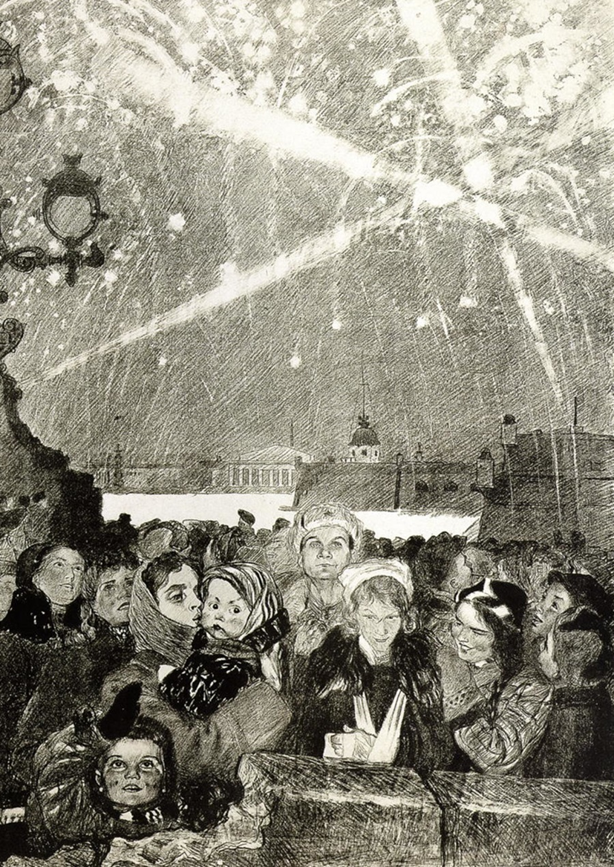 Алексей Федорович Пахомов «Салют 27 января 1944 года»